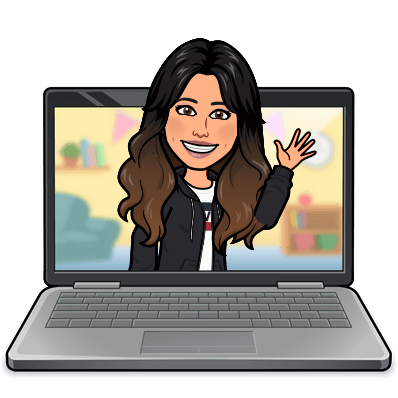 اهلا وسهلا بكن في (الحصة الافتراضية لمادة 
الحاسب وتقنية المعلومات 2)
اهلا بالمبدعات أساس نهضة الوطن
المعلمة 
مشاعل النجراني
القوانين الصفية الالكترونية
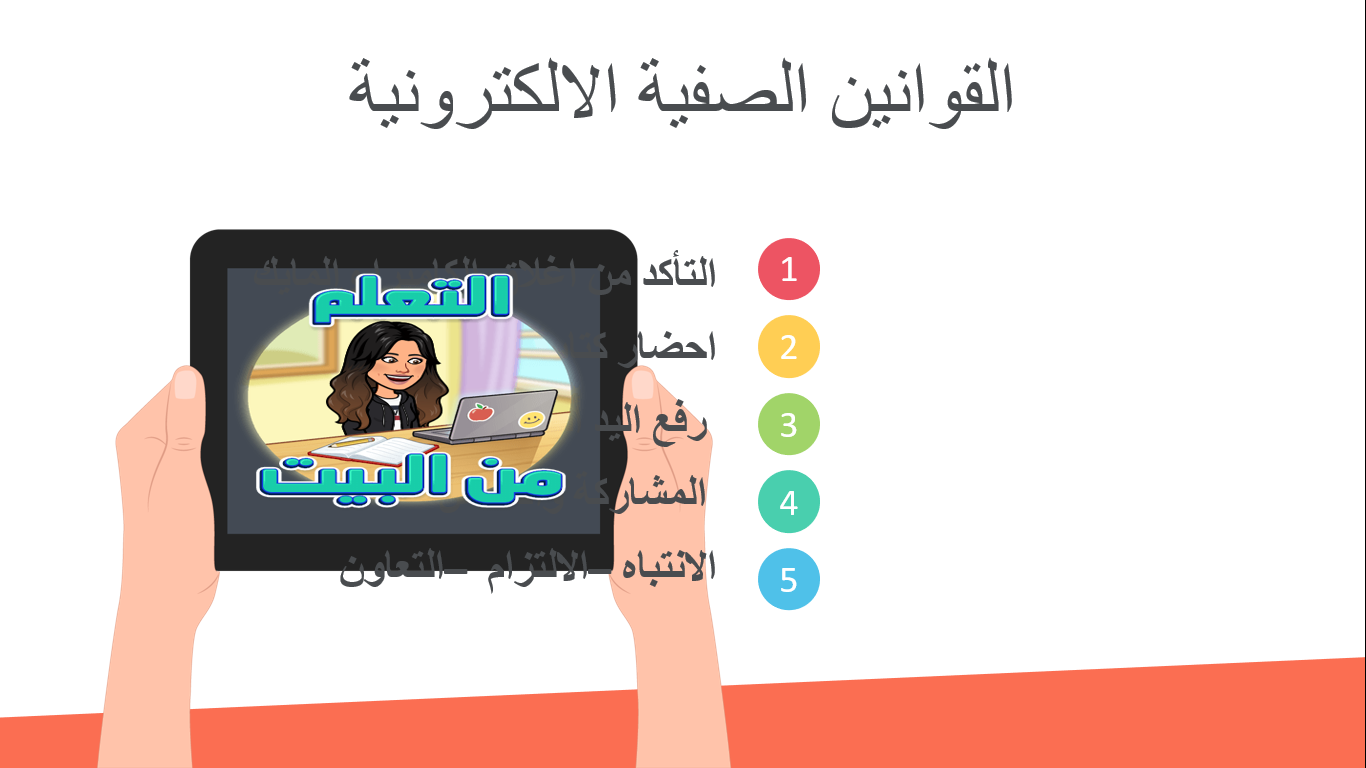 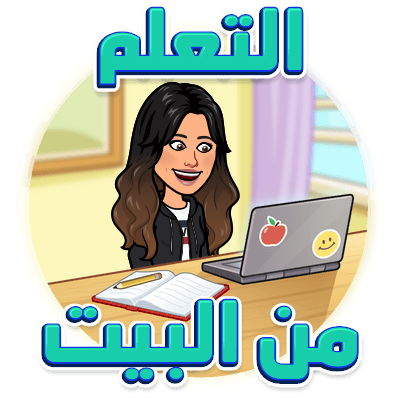 التأكد من اغلاق الكاميرا والمايك

احضار كتاب الطالب مع القلم 

 رفع اليد أثناء المشاركة

 المشاركة والتفاعل

الانتباه –الالتزام – التعاون
https://youtu.be/SWQXVlG01gg
قبل ظهور أجهزة الكمبيوتر ، كيف كان يتم تخزين بيانات المرضى في المستشفيات ؟
الجواب بكل بساطة كان يتم تخزينها على الأوراق..!
فهناك أوراق بأسماء المرضى 
وأخرى بعناوينهم
وأوراق لمواعيدهم ..ادويتهم ..
يتم تجميعها في ملفات..!
هل كانت هذه الملفات آمنه ..؟
ما هو الحل لحفظ البيانات الضخمة بأمان واسترجاعها وقت الحاجه بسهوله وسرعة ..؟
قاعدة البيانات
قواعد البيانات
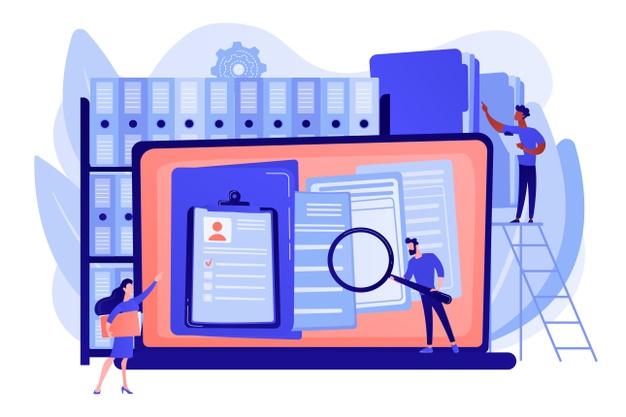 قواعد البيانات
تصفحي الكتاب من ص 109-111 
لإكمال  جدول التعلم
ماذا اريد ان اتعلم
ماذا تعلمت
ماذا اعرف
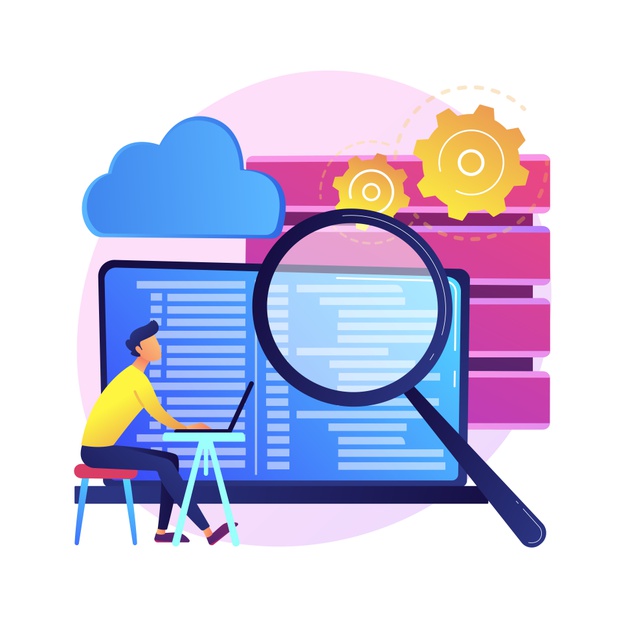 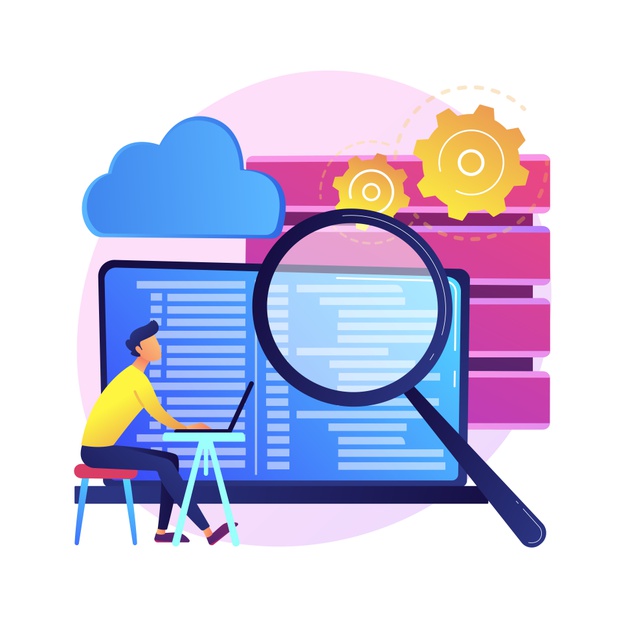 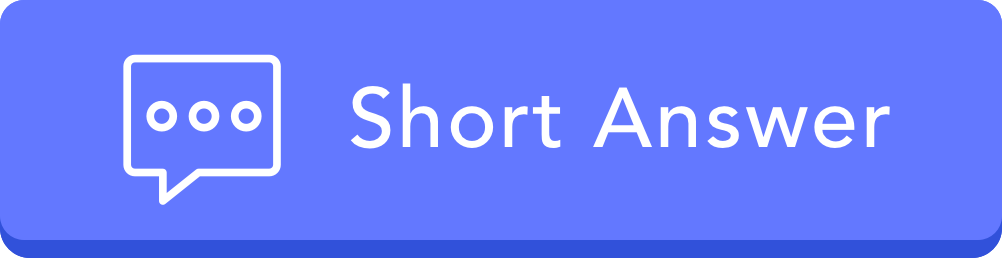 قواعد البيانات
ماذا سنتعلم اليوم:
مفهوم قواعد البيانات
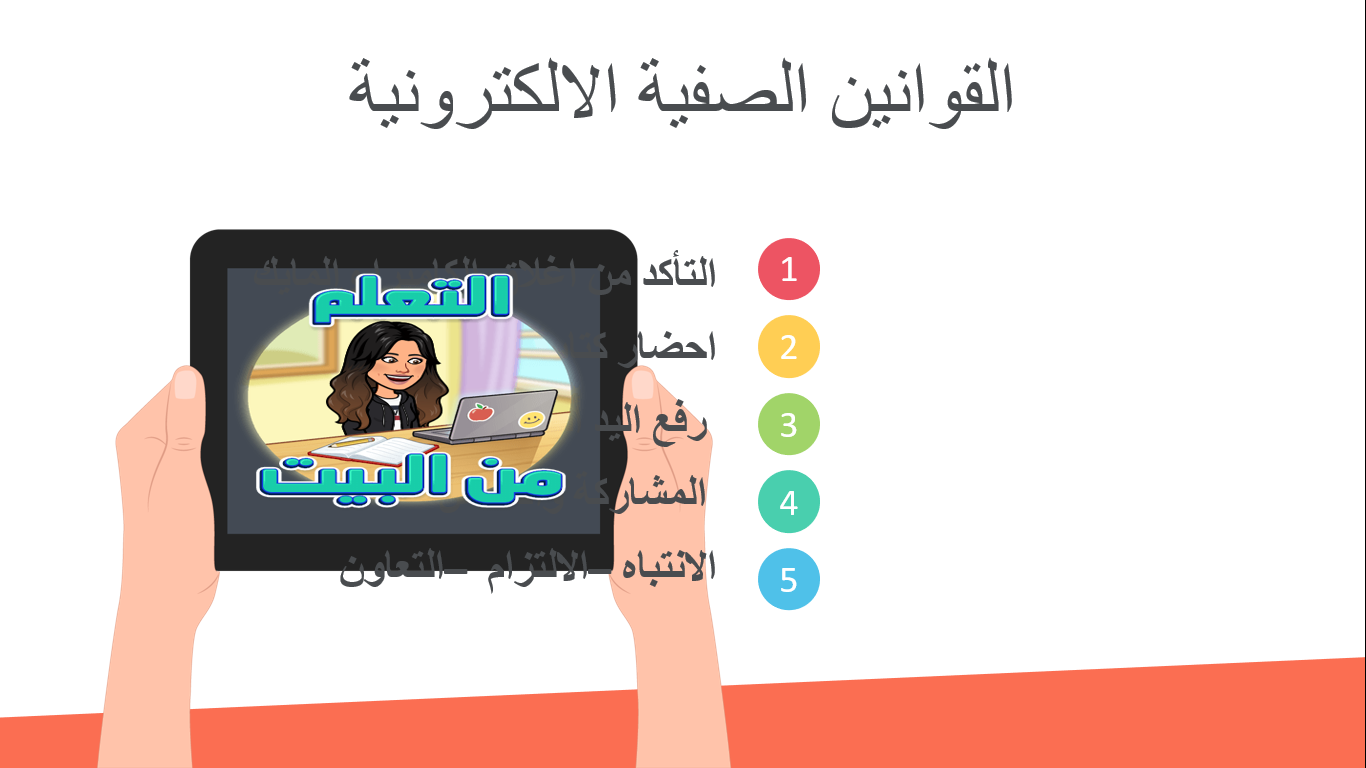 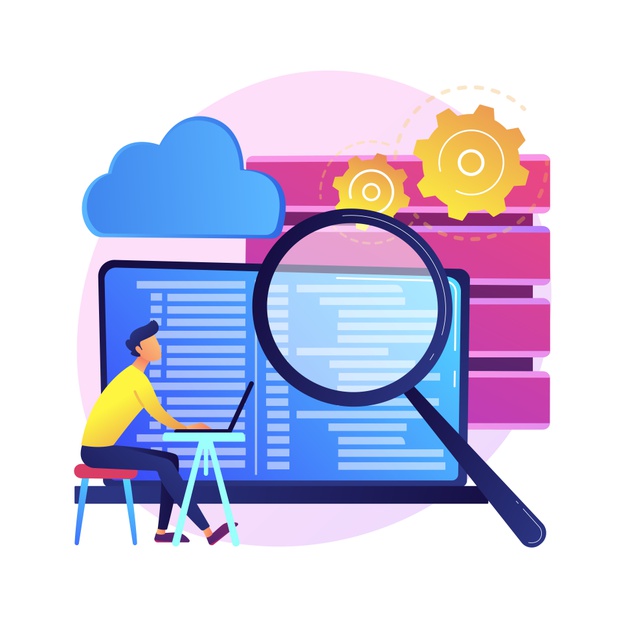 أهمية قواعد البيانات
مكونات قواعد البيانات
قواعد البيانات
لنتأمل هذه البيانات
الاحد 8/3/2021  الساعه 5رقم الملف 222 المريض احمد  العمر  22  العنوان الجبيل  الدكتور خالد التخصص اسنان
الاحد   8/3/2021 الساعه  4 رقم الملف212 المريض امل العمر 5 العنوان الجبيل الدكتوره أسماء التخصص أطفال
 الاثنين9/3/2021 الساعه  8 رقم الملف 17 المريض عبدالله  العمر 55 العنوان الجبيل الدكتورمحمد التخصص عظام
 الاحد 8/3/2021  الساعه 5رقم الملف 512 المريض سعد  العمر  34  العنوان الجبيل  الدكتور خالد التخصص باطنيه 
الاحد   8/3/2021 الساعه  6 رقم الملف321 المريض امل العمر 29 العنوان الجبيل الدكتوره احلام التخصص اسنان
 الثلاثاء 10/3/2021 الساعه  8 رقم الملف 151 المريض عبدالله  العمر 55 العنوان الجبيل الدكتور خالد التخصص اشعه
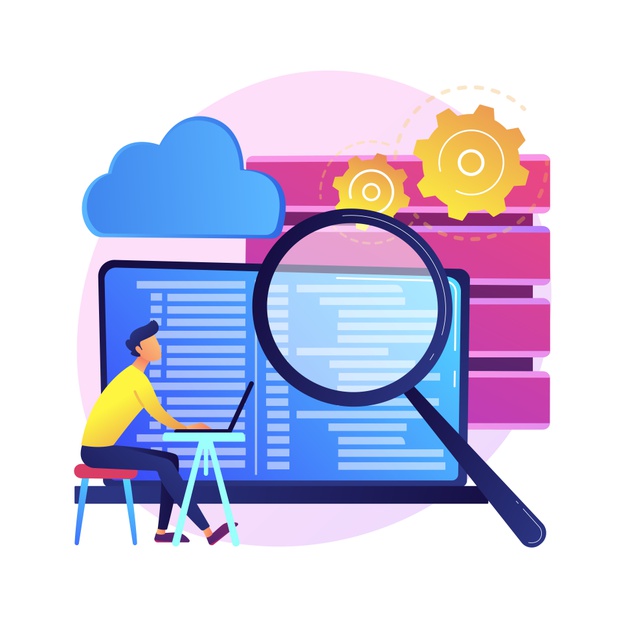 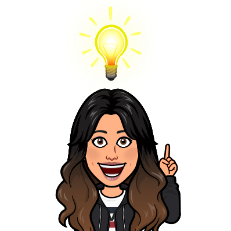 ماذا تلاحظين على هذه البيانات ؟
هل هناك طريقة افضل لعرض البيانات؟
قواعد البيانات
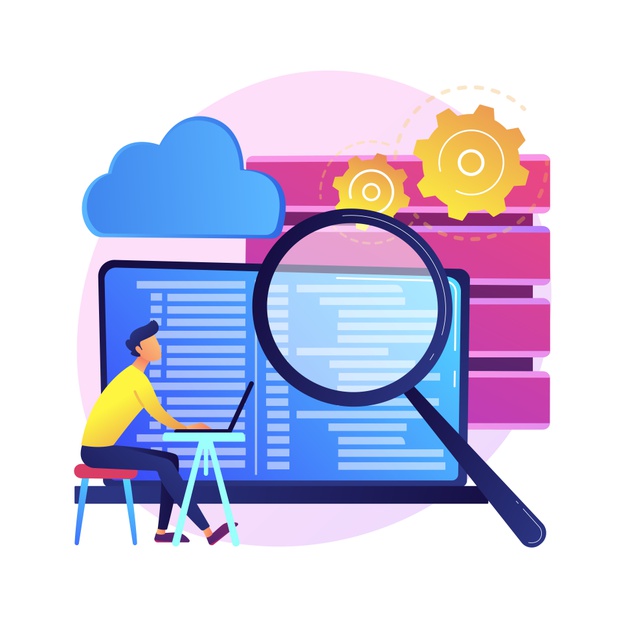 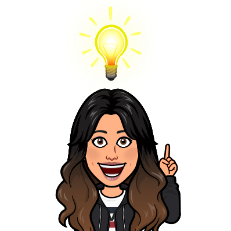 ما هي الفائدة من وضع البيانات السابقة في الجدول ؟
قواعد البيانات
هل فكرت يوما عند استخدامك لمجرك البحث قوقل وادخالك كلمات للبحث عنها 
من اين يأتي جوجل بهذه المعلومات الهائلة وبسرعة وأين يخزنها؟؟
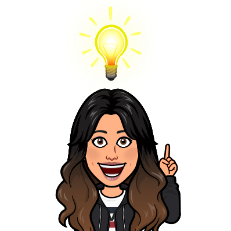 البيانات منظمة ومرتبة على هيئة جداول مخزنة في قواعد بيانات
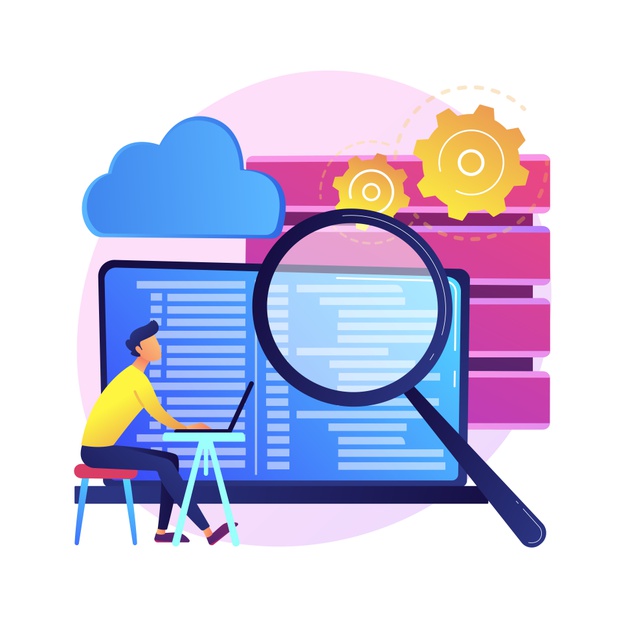 تعد قواعد البيانات أحد اهم الأجزاء المكونة لأي نظام حاسوبي يتعامل مع بيانات كثيرة تحتاج  الى تخزين و سرعة ودقة في استرجاعها
مفهوم قواعد البيانات
0555223111- عبدالله – 22-الرياض- جامعه الملك سعود  9/3/ 2021
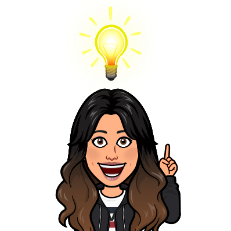 اكتبي مقطع نص قصير باستخدام الكلمات التالية ؟
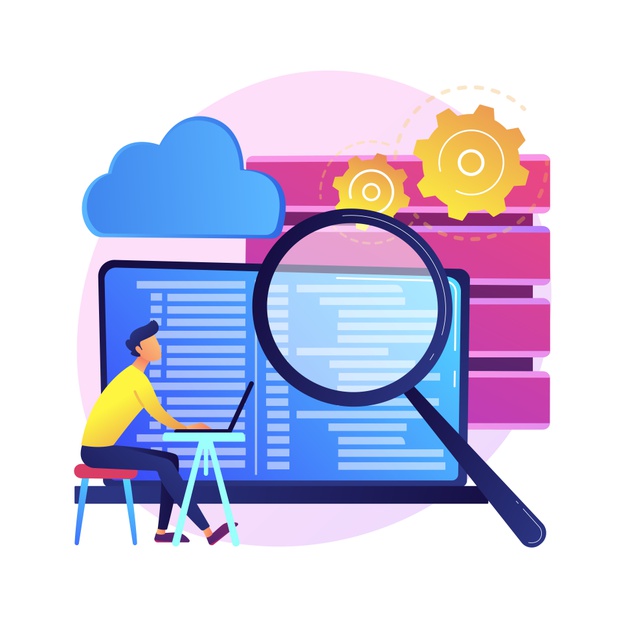 مفهوم قواعد البيانات
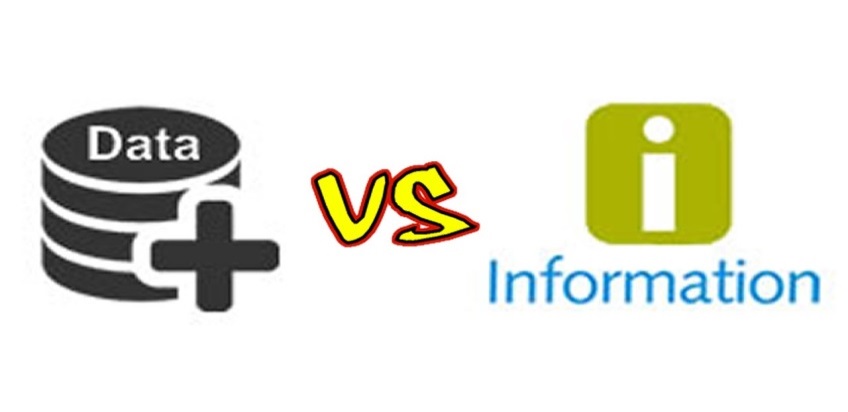 البيانات
المعلومات
هي الاشكال المختلفة التي تمثل بها الحقائق والمعارف نحو الأرقام والحروف والصور وغيرها
البيانات التي تتم  معالجتها وتحويلها الى صورة قابلة للفهم
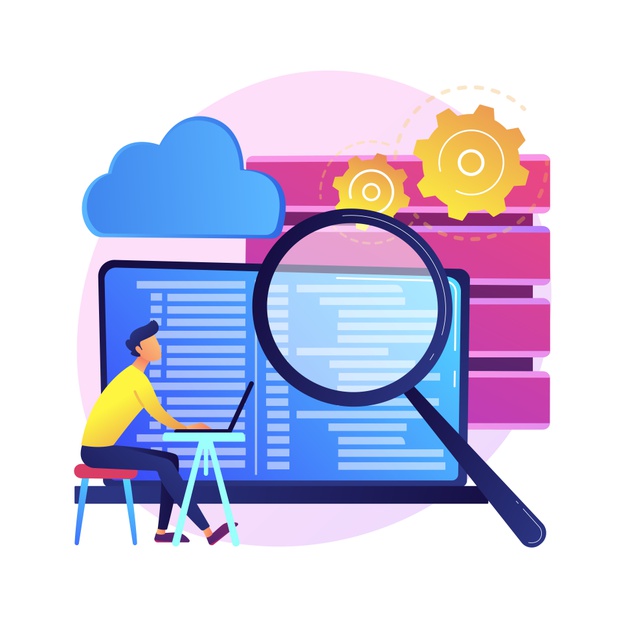 بيانات+معالجة= معلومة
مفهوم قواعد البيانات
تجميع البيانات بصورة يسهل مشاركتها و استخلاص معلومات مفيدة منها
يمكن لقواعد البيانات تخزين معلومات عن
الأشخاص-المنتجات-الطلبات وغيرها
واسترجاعها متى ما أراد تحليلها وتحويلها الى معلومات مفيدة
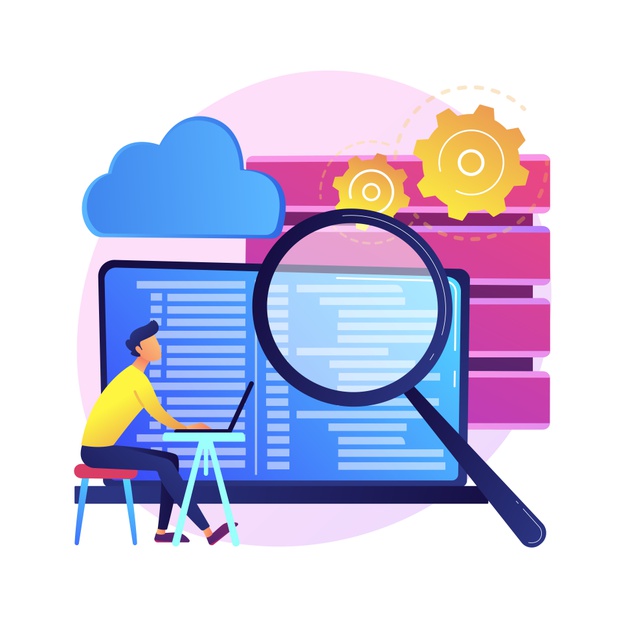 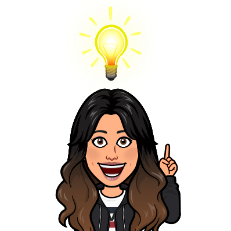 مثلي على قواعد البيانات من واقع محيطك؟
مفهوم قواعد البيانات
ما هي اكبر قاعدة بيانات موجودة في العالم ؟
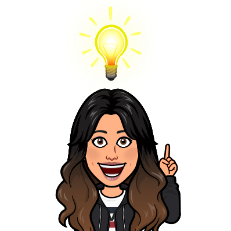 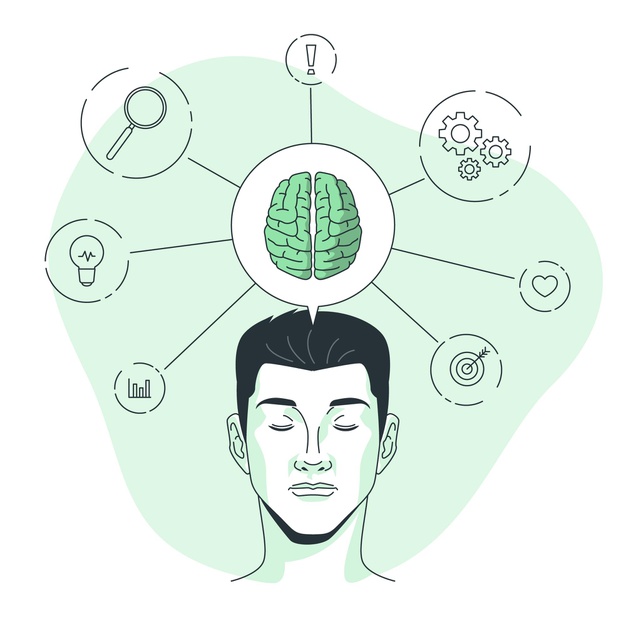 العقل البشري
يمكنه تخزين ما يفوق مليون غيغابايت من البيانات  
#4.7 مليار كتاب
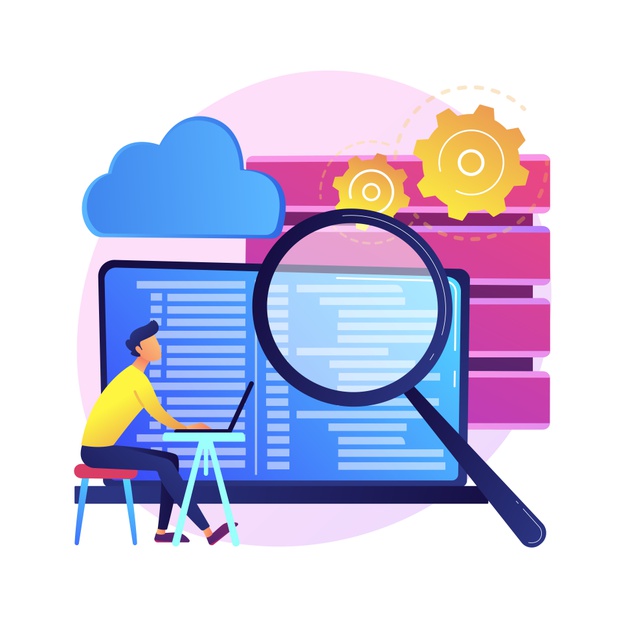 مفهوم قواعد البيانات
اربطي بين المصطلح والمفهوم
المعلومات
الاشكال المختلفة التي تمثل بها الحقائق والمعارف نحو الأرقام والحروف والصور
البيانات
تجميع البيانات بصورة يسهل مشاركتها و استخلاص معلومات مفيدة منها
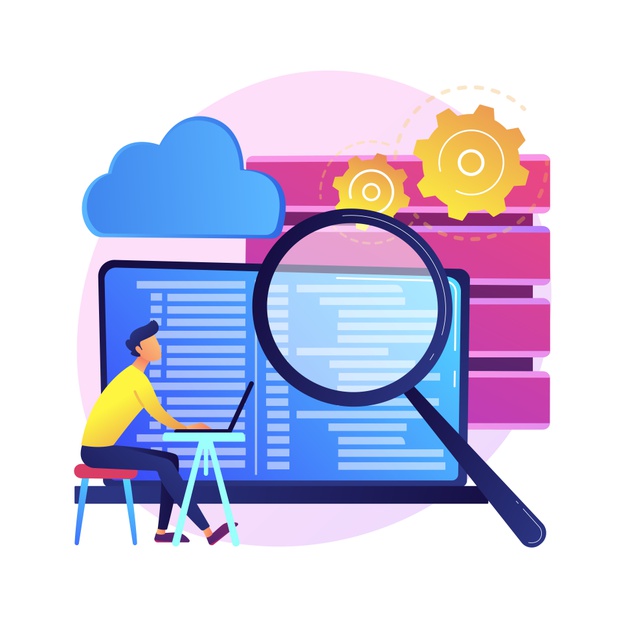 قواعد البيانات
البيانات التي تتم  معالجتها وتحويلها الى صورة قابلة للفهم
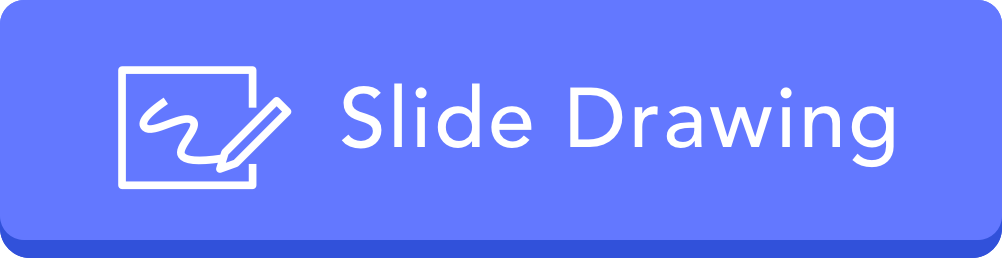 أهمية قواعد البيانات
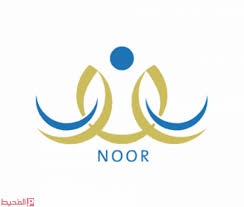 ما اسم النظام المعتمد من وزارة التعليم لرصد درجات الطلاب وإظهار النتائج
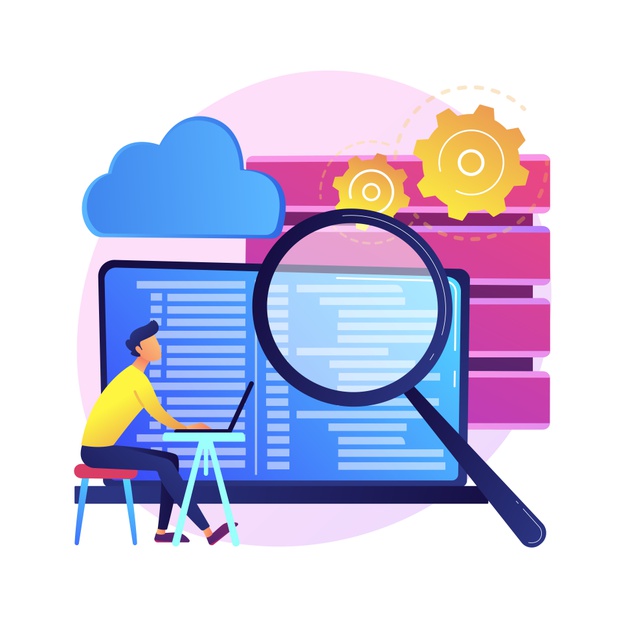 أهمية قواعد البيانات
فيما يلي بعض استخدامات نظام نور في المدارس .. وضحي أهمية قواعد البيانات من خلال هذا الاستخدام
استخراج نتائج الطالبات من النظام
A
B
C
اجراء العمليات ع البيانات للخروج بمعلومات
إمكانية التعديل على البيانات وتحديثها
تخزين كميات كبيره وضخمه من البيانات بمختلف انواعها
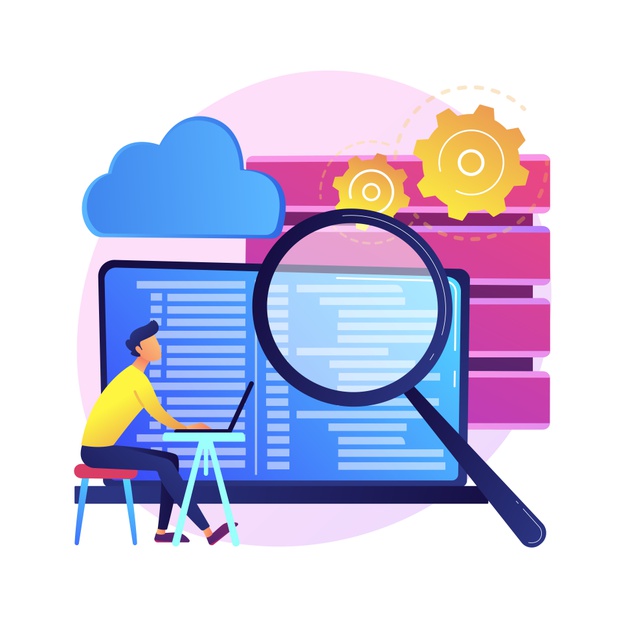 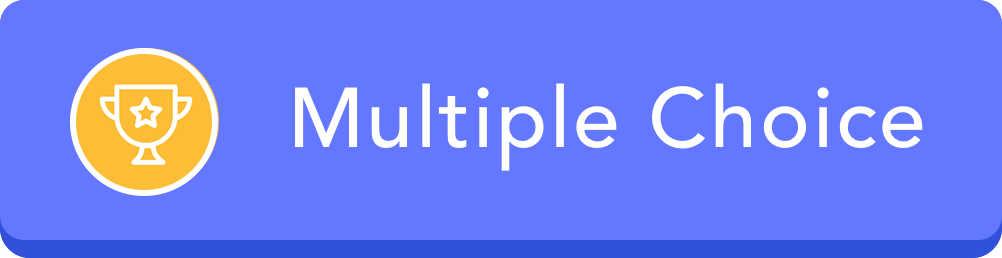 أهمية قواعد البيانات
فيما يلي بعض استخدامات نظام نور في المدارس .. وضحي أهمية قواعد البيانات من خلال هذا الاستخدام
حفظ جميع بيانات المدرسة عدد طالباتها 8– ومعلماتها 55 و ادارياتها 20
A
B
C
اجراء العمليات ع البيانات للخروج بمعلومات
إمكانية التعديل على البيانات وتحديثها
تخزين كميات كبيره وضخمه من البيانات بمختلف انواعها
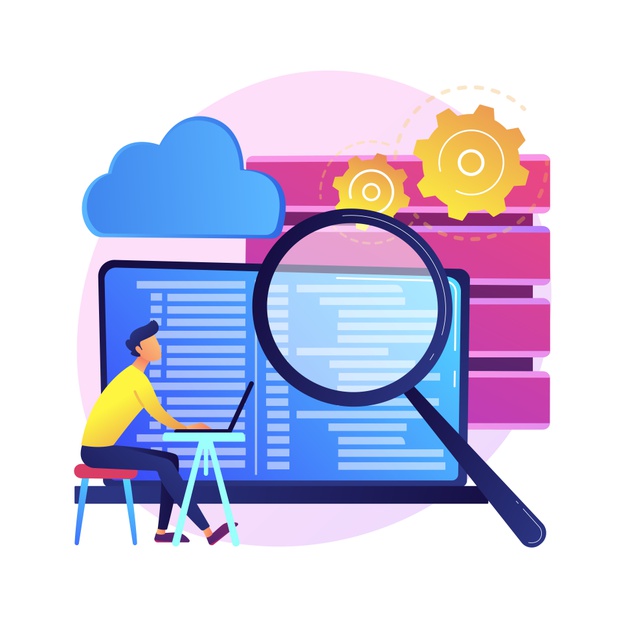 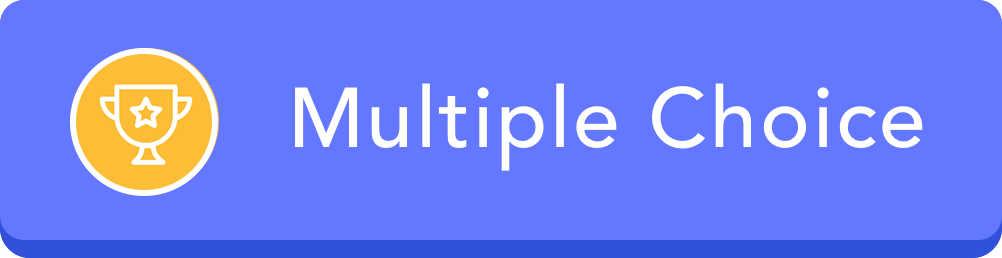 أهمية قواعد البيانات
فيما يلي بعض استخدامات نظام نور في المدارس .. وضحي أهمية قواعد البيانات من خلال هذا الاستخدام
إمكانية تغيير درجة الطالبة الغائبة عند تقديمها لعذر طبي
A
B
C
اجراء العمليات ع البيانات للخروج بمعلومات
إمكانية التعديل على البيانات وتحديثها
تخزين كميات كبيره وضخمه من البيانات بمختلف انواعها
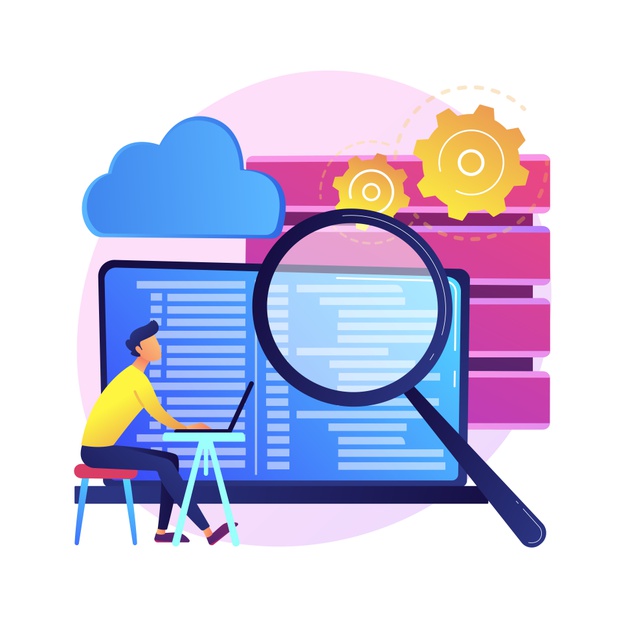 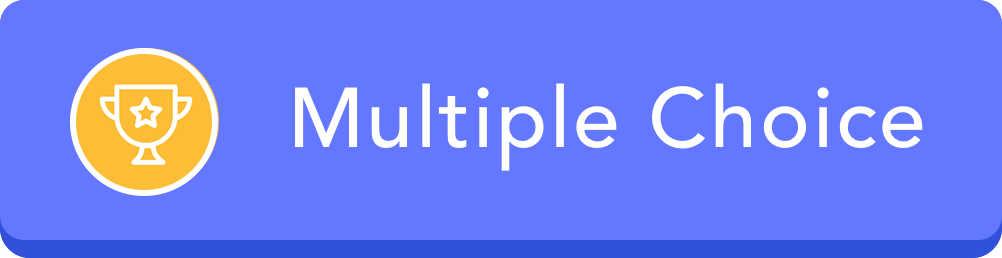 أهمية قواعد البيانات
فيما يلي بعض استخدامات نظام نور في المدارس .. وضحي أهمية قواعد البيانات من خلال هذا الاستخدام
معرفة رقم هاتف الطالبة من خلال نظام نور
A
B
C
إمكانية التعديل على البيانات وتحديثها
تخزين كميات كبيره وضخمه من البيانات بمختلف انواعها
سهولة استرجاع المعلومات بسرعه
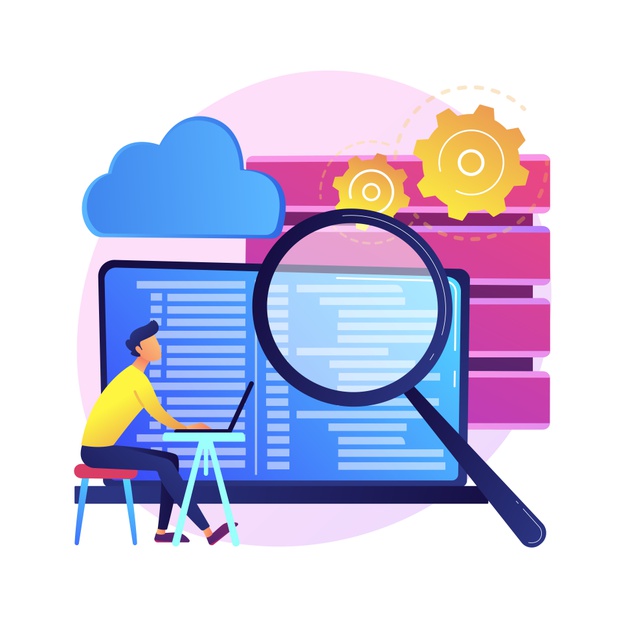 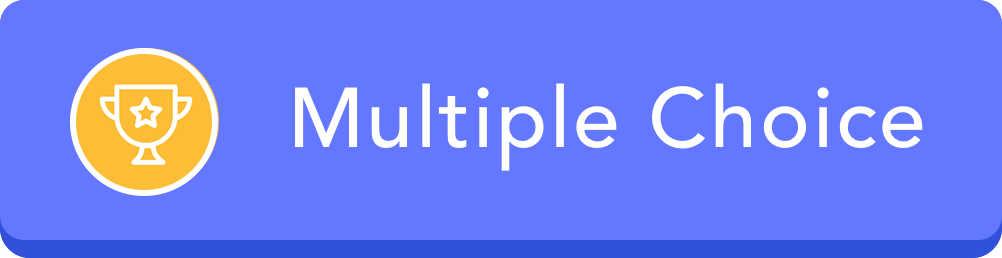 أهمية قواعد البيانات
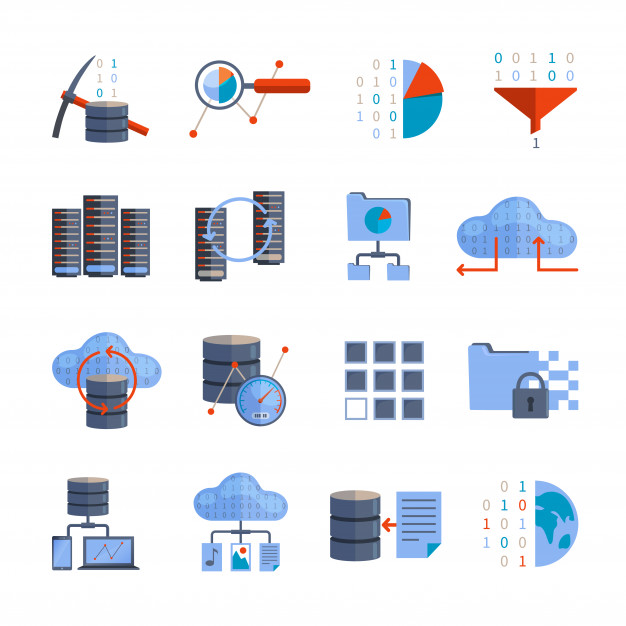 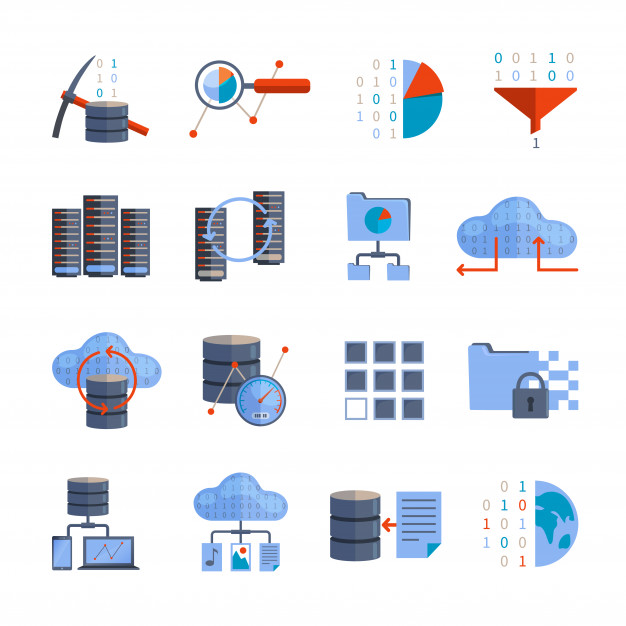 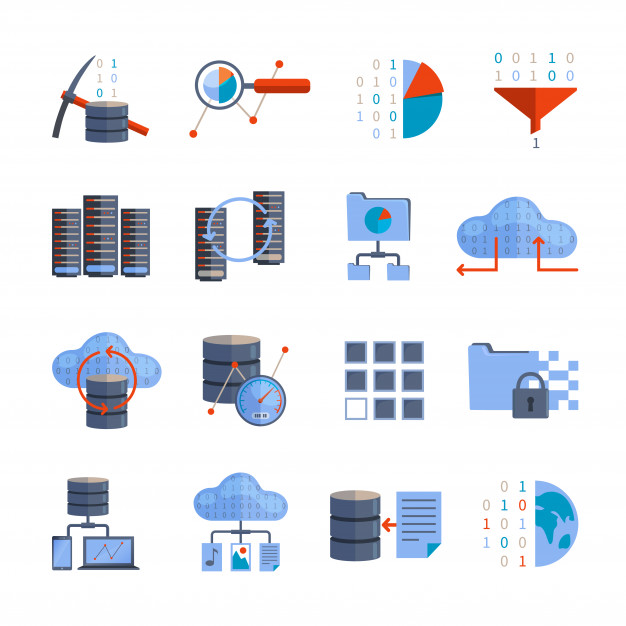 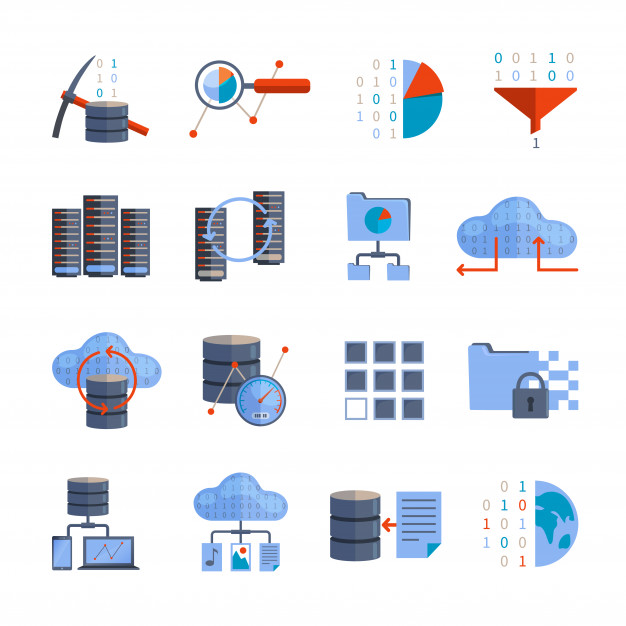 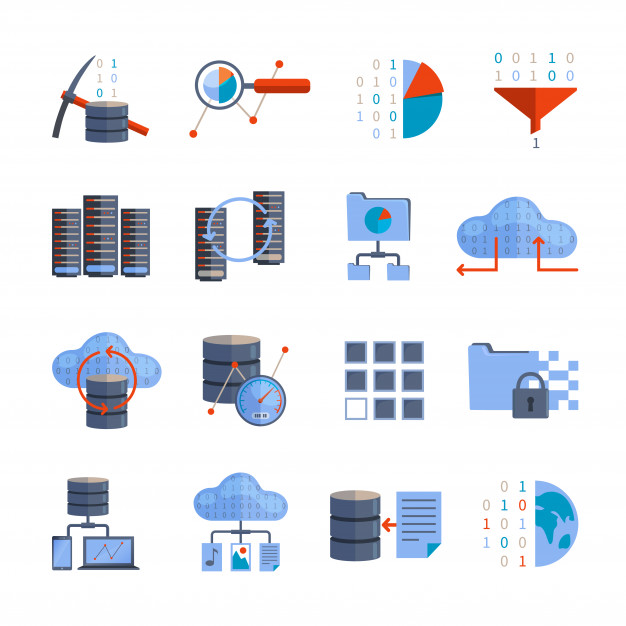 سهولة استرجاع المعلومات بسرعه
تخزين كميات كبيره وضخمه من البيانات بمختلف انواعها
اجراء العمليات ع البيانات للخروج بمعلومات
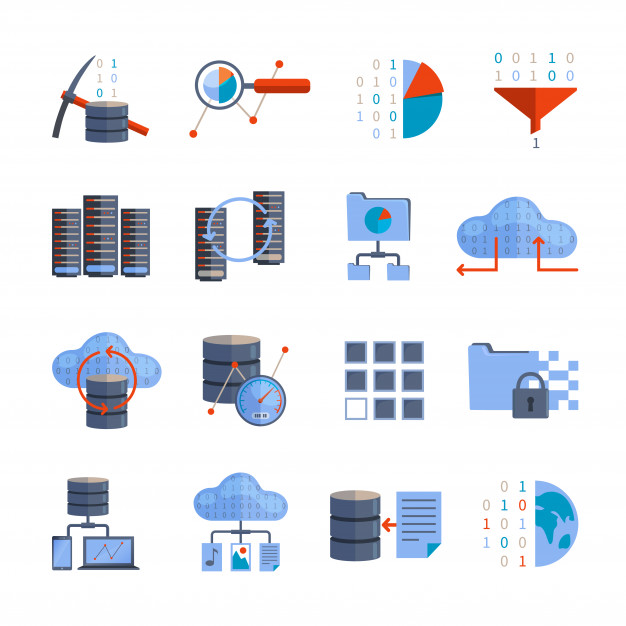 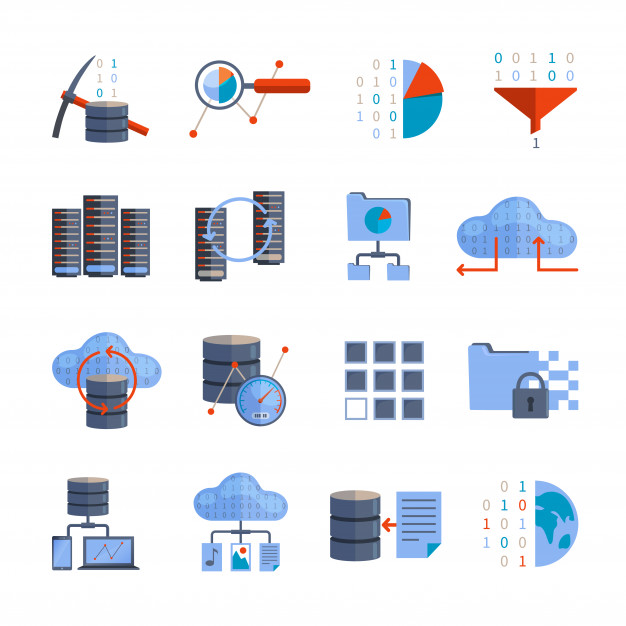 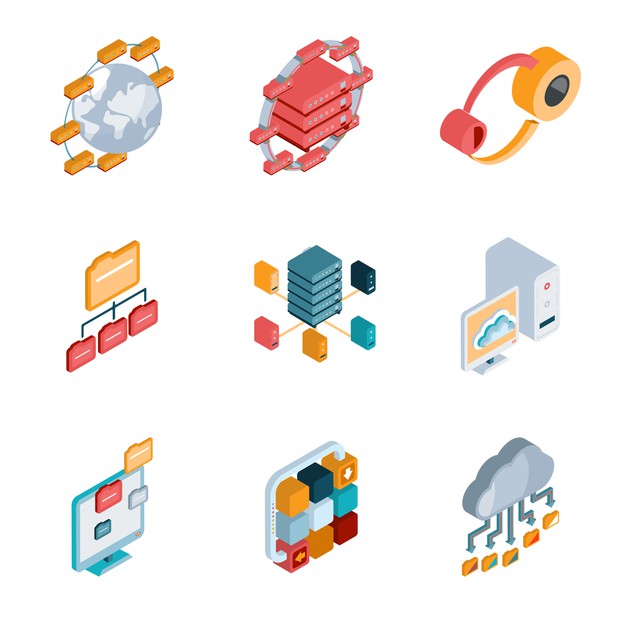 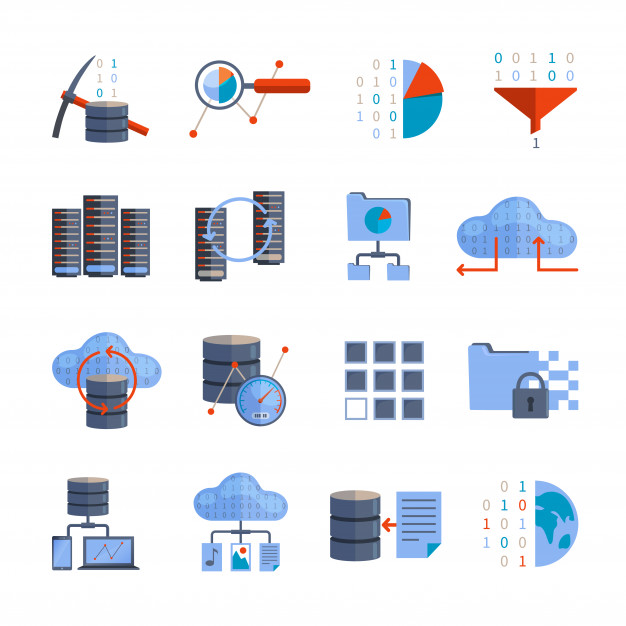 تحقيق قدر عالي من الأمان والسرية على البيانات والاحتفاظ بها من الفقدان والعبث
مركزية البيانات والحد 
من تكرارها
إمكانية التعديل على البيانات وتحديثها
مكونات  قواعد البيانات
تتكون قاعدة البيانات من
جداول
الجدول يتكون مجموعه من الصفوف تسمى
 سجلات
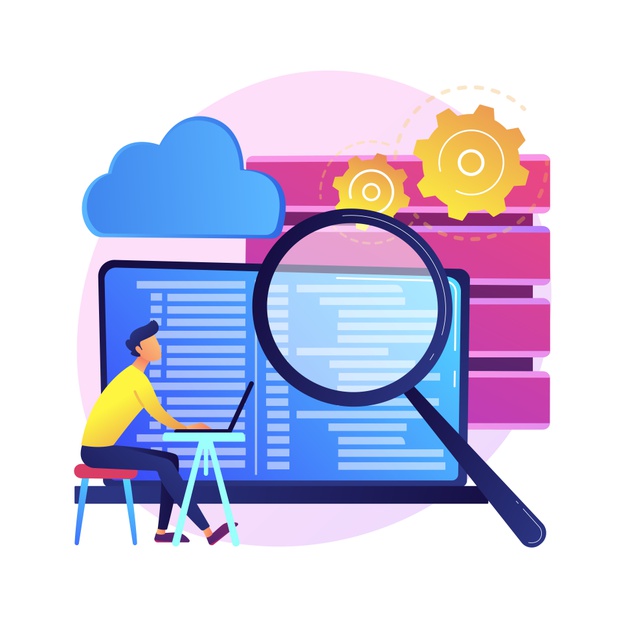 تقاطع صف مع العمود يسمى
 حقل
مكونات  قواعد البيانات
التقارير
الجداول
الاستعلامات
الاستعلامات
النماذج
النماذج
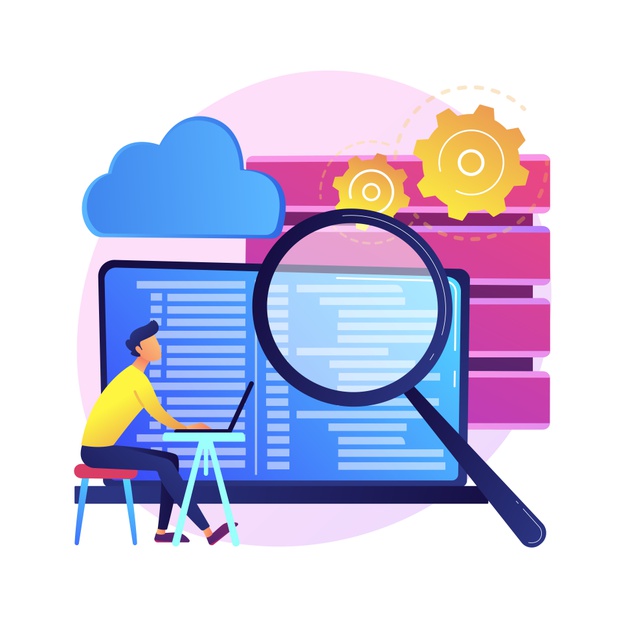 أنواع البيانات التي يمكن تخزينها في  قواعد البيانات
من خلال الصور عددي أنواع البيانات التي يمكن إدخالها في قواعد البيانات؟
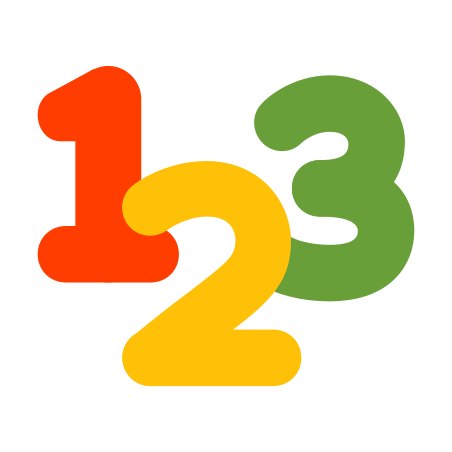 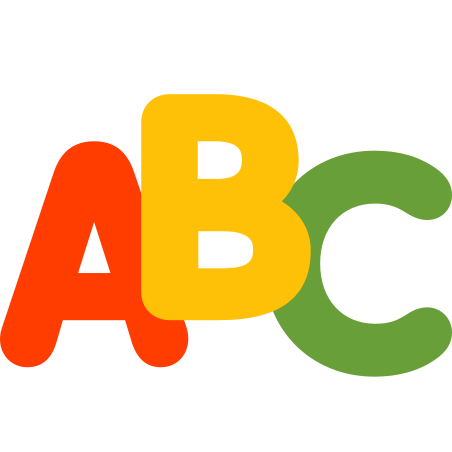 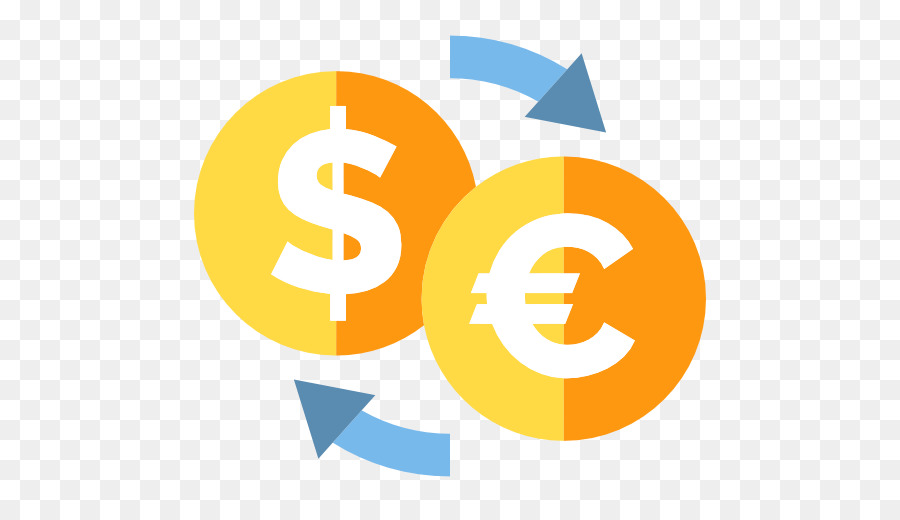 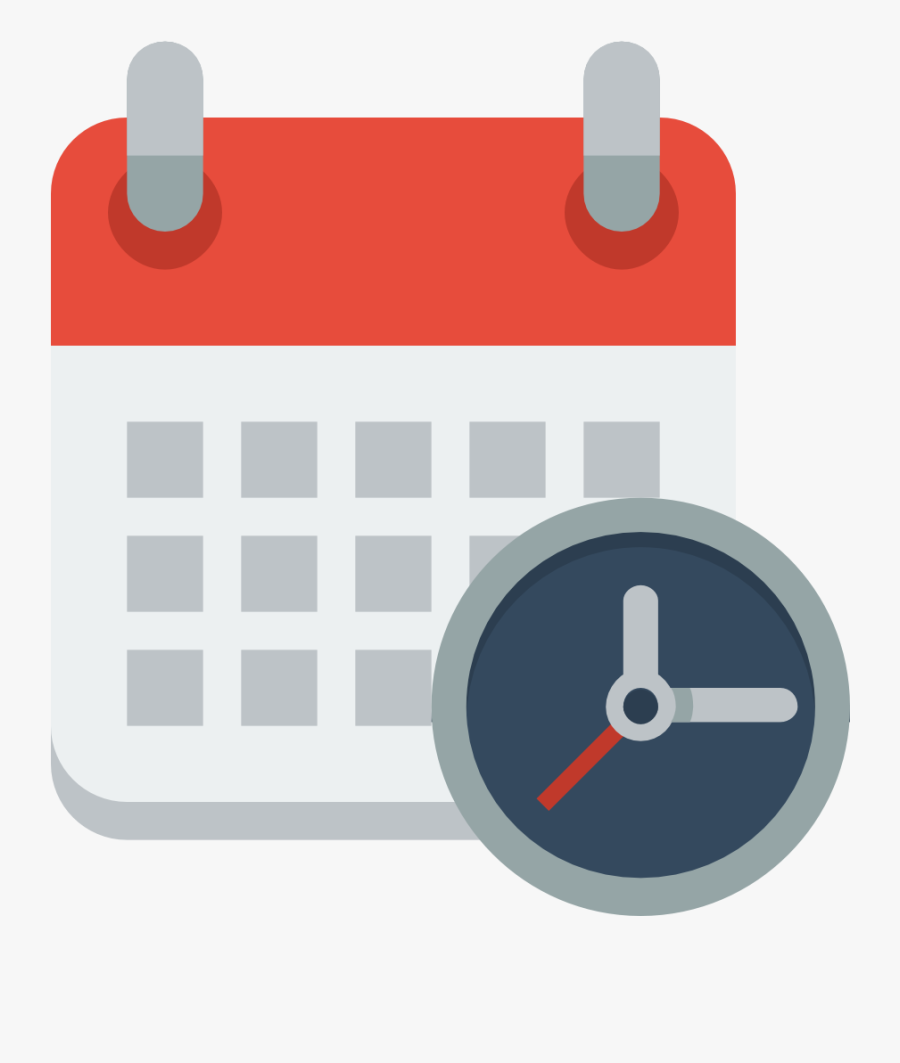 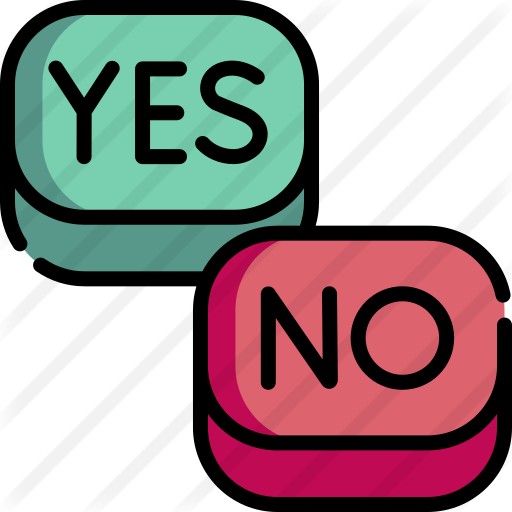 نعم/لا
التاريخ والوقت
عملات
ارقام
نصوص
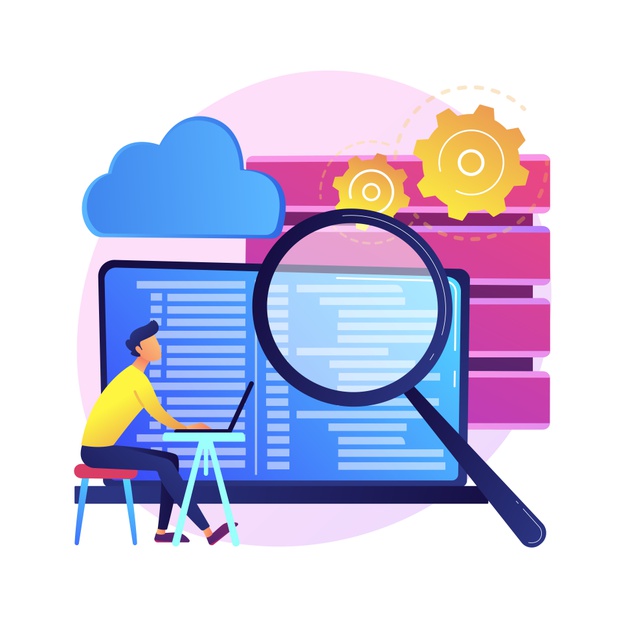 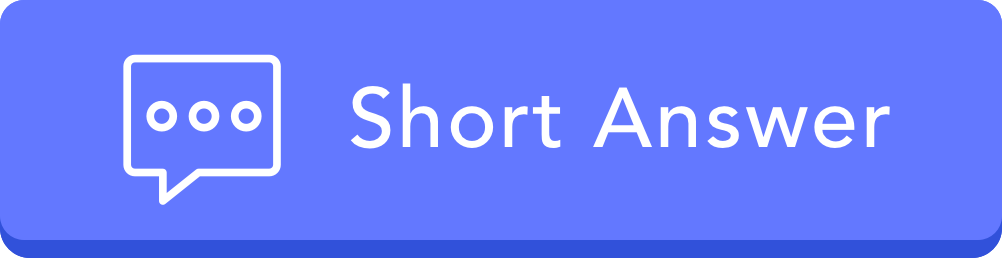 نشاط
السجل هو المكون الأساسي في قاعة البيانات
B
A
خطأ
صح
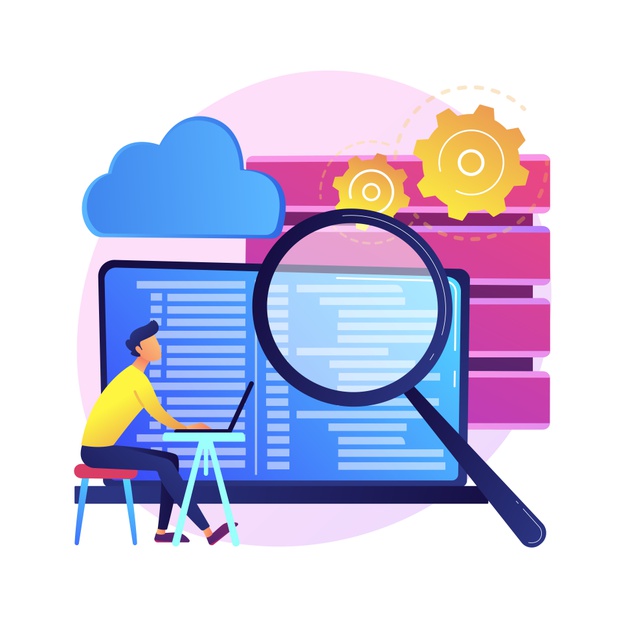 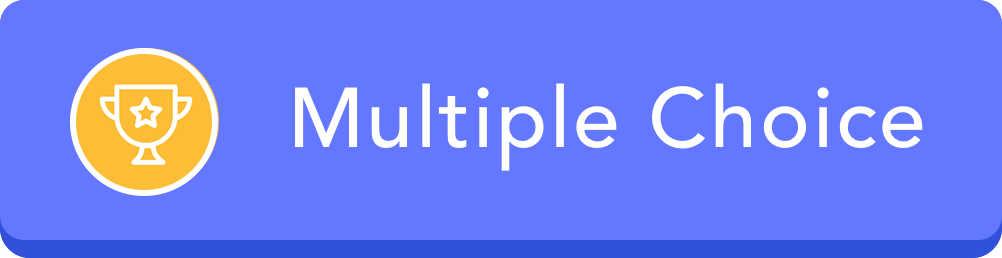 نشاط
لا يمكننا تخزين أنواع مختلفة من البيانات في الجدول
B
A
خطأ
صح
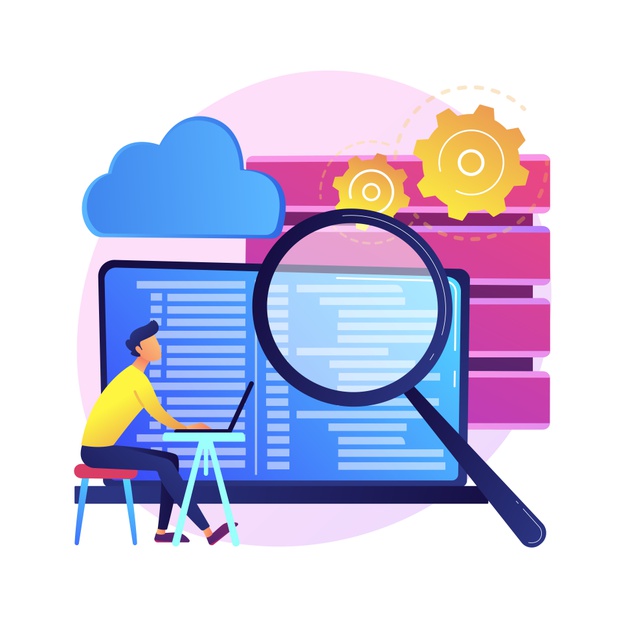 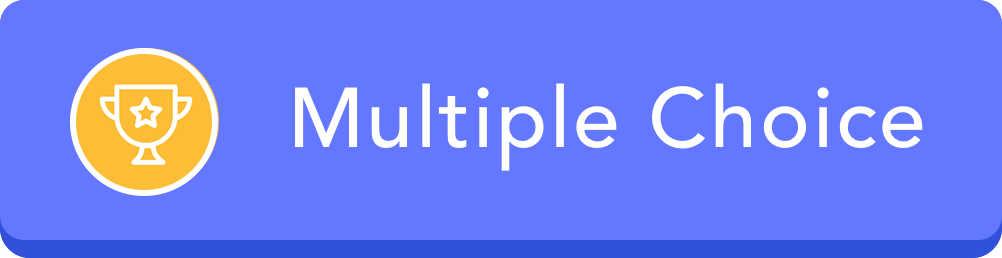 قواعد البيانات
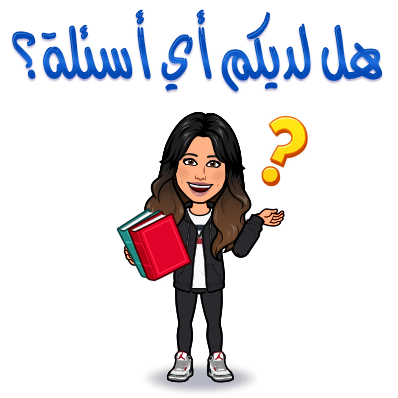 تقويم ختامي
https://www.liveworksheets.com/tr1346840cu
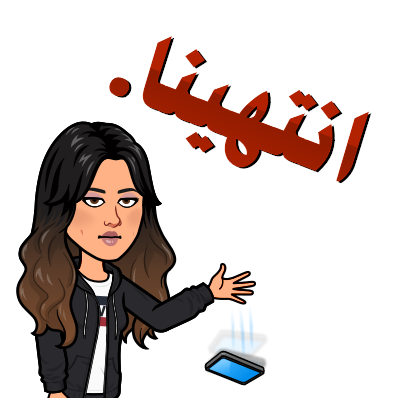 من خلال منصة مدرستي :  
احرصي على مشاهدة الاثراءات
تم ارسال الواجب على منصة مدرستي
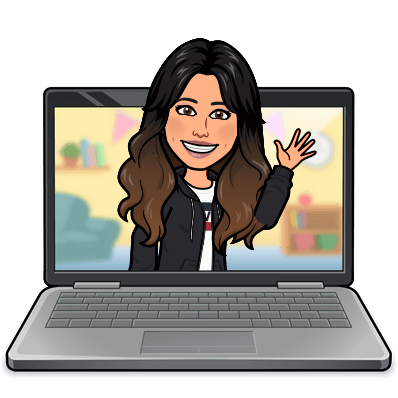 اهلا وسهلا بكن في (الحصة الافتراضية لمادة 
الحاسب وتقنية المعلومات 2)
اهلا بالمبدعات أساس نهضة الوطن
المعلمة 
مشاعل النجراني
القوانين الصفية الالكترونية
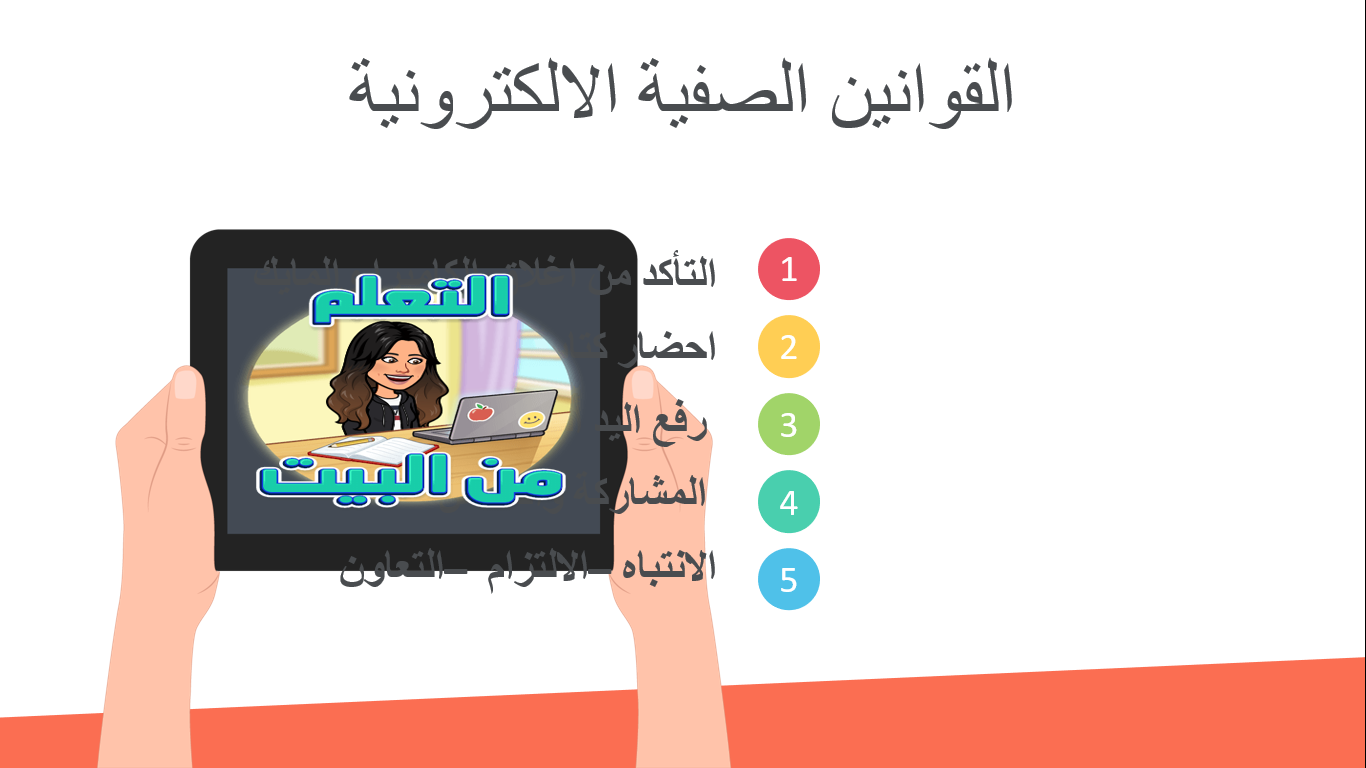 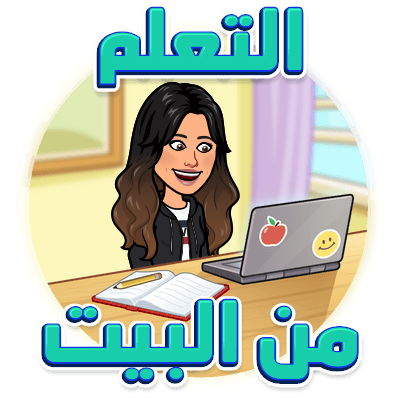 التأكد من اغلاق الكاميرا والمايك

احضار كتاب الطالب مع القلم 

 رفع اليد أثناء المشاركة

 المشاركة والتفاعل

الانتباه –الالتزام – التعاون
قواعد البيانات
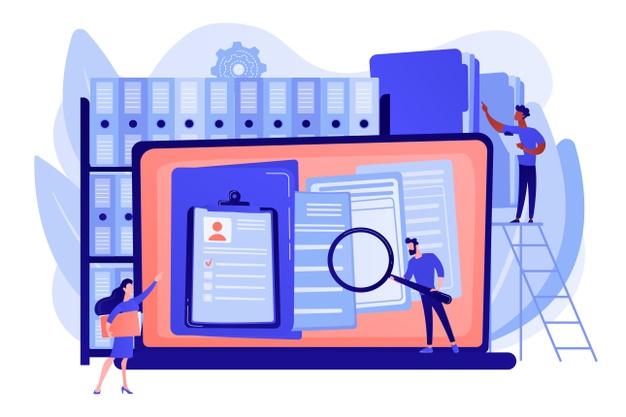 مراجعة الدرس السابق
يمكن تخزين عملات في قاعدة البيانات
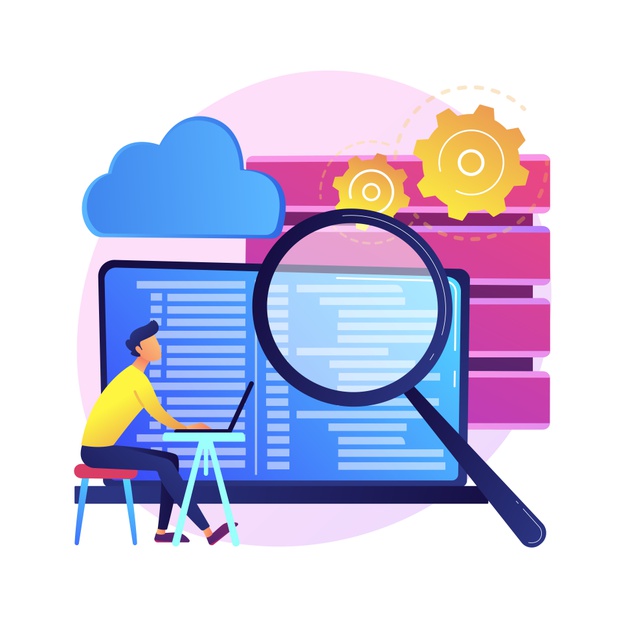 صح
A
خطأ
B
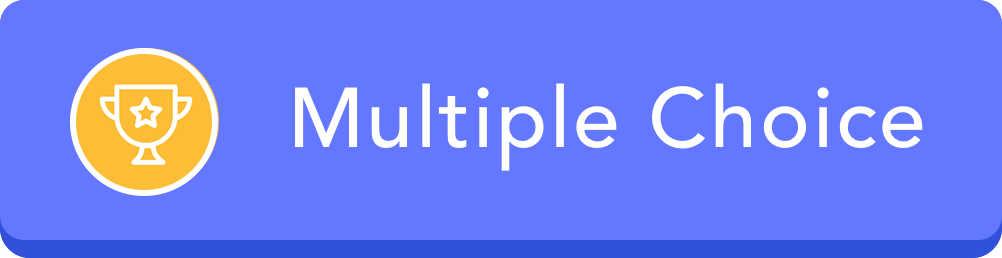 مراجعة الدرس السابق
لا يمكن التعديل على البيانات في قاعدة البيانات وتحديثها
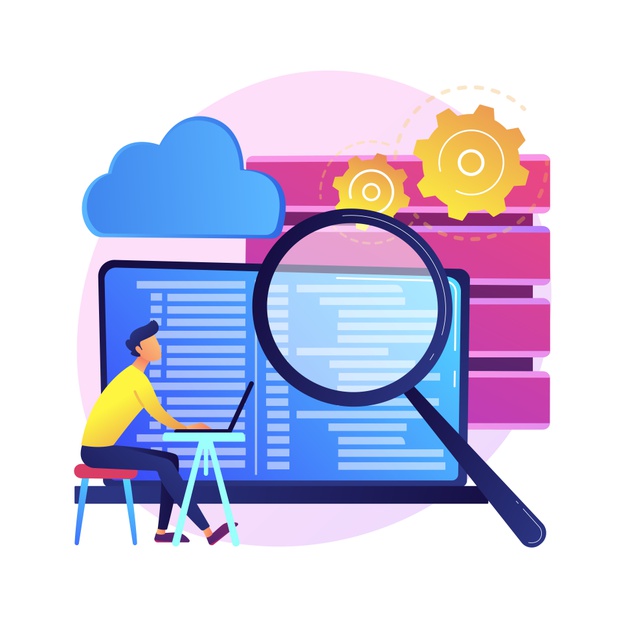 صح
A
خطأ
B
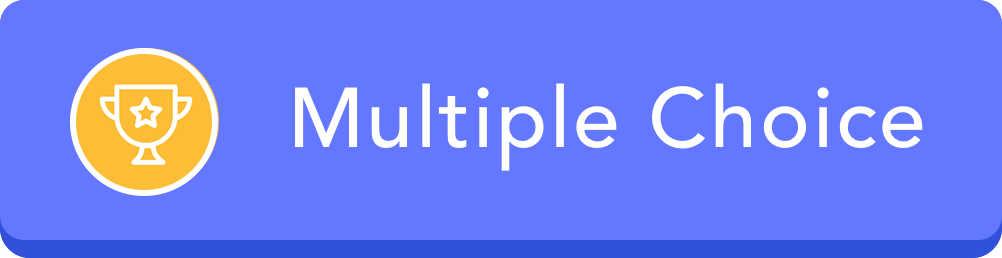 مراجعة الدرس السابق
تتكون قاعدة البيانات من جداول فقط
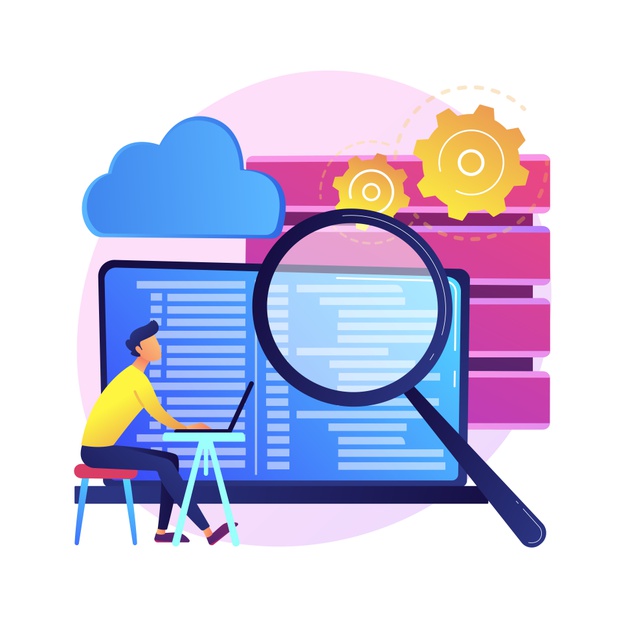 صح
A
خطأ
B
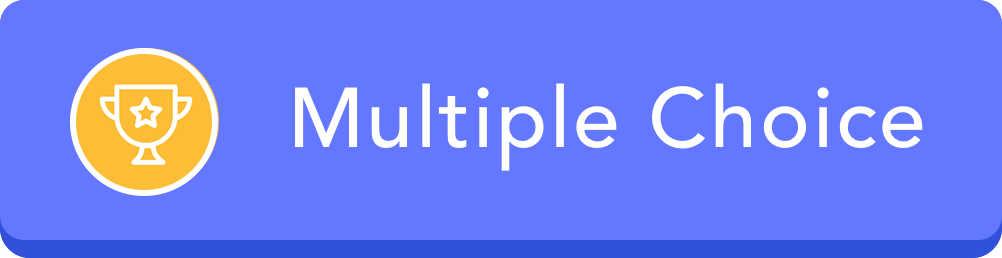 قواعد البيانات
تصفحي الكتاب من ص 111-116 
لإكمال  جدول التعلم
ماذا اريد ان اتعلم
ماذا تعلمت
ماذا اعرف
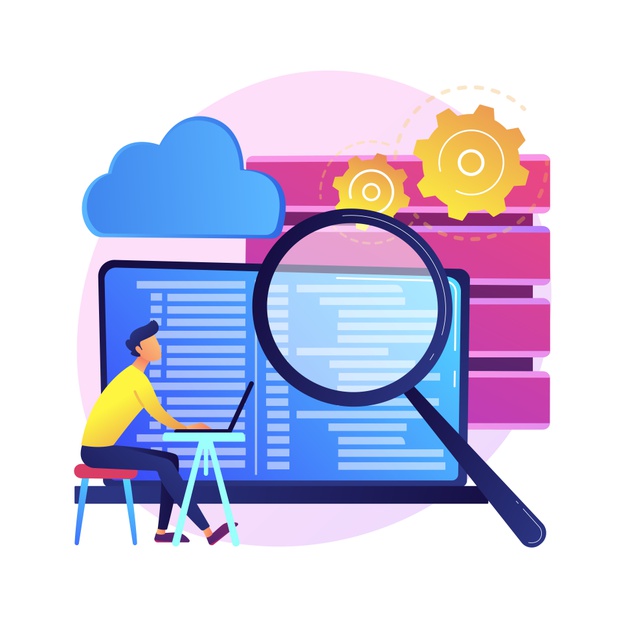 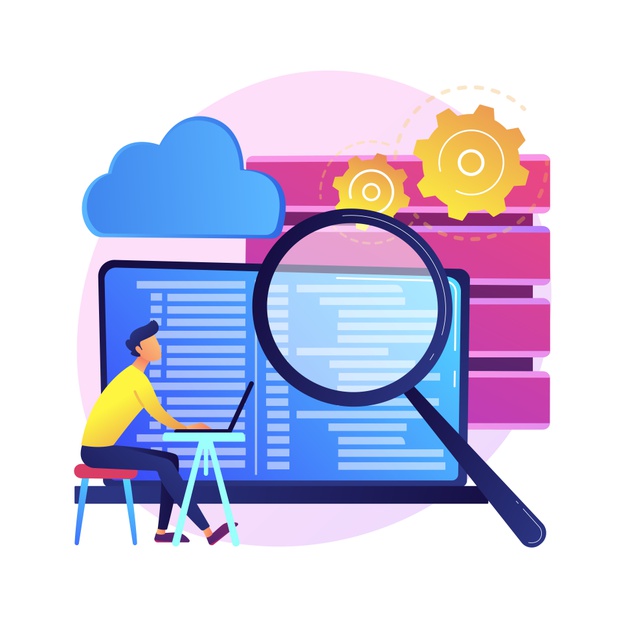 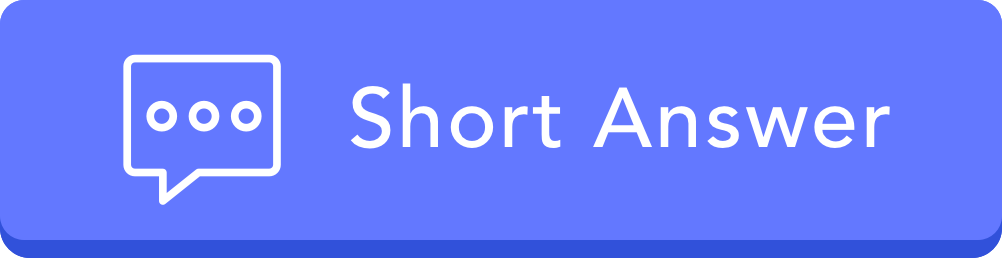 قواعد البيانات 2
ماذا سنتعلم اليوم:
نظم إدارة قواعد البيانات
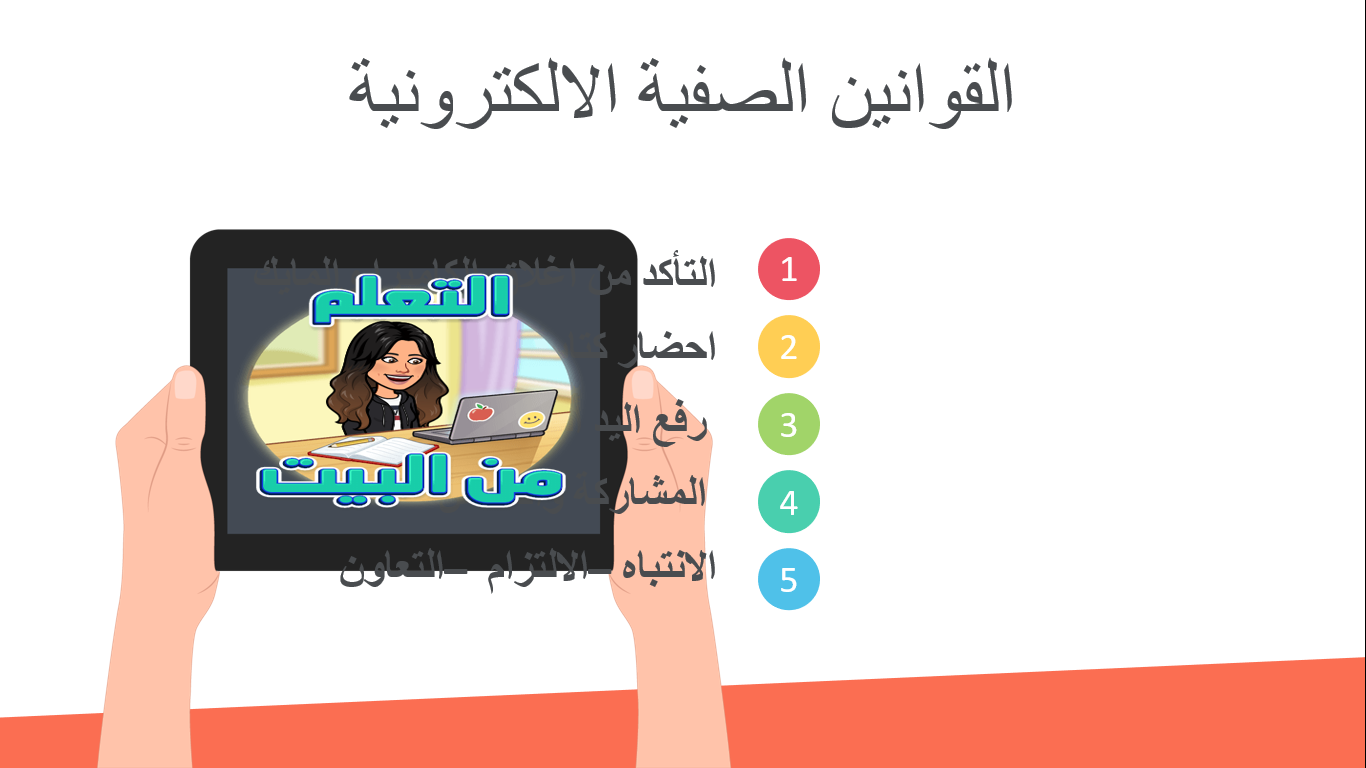 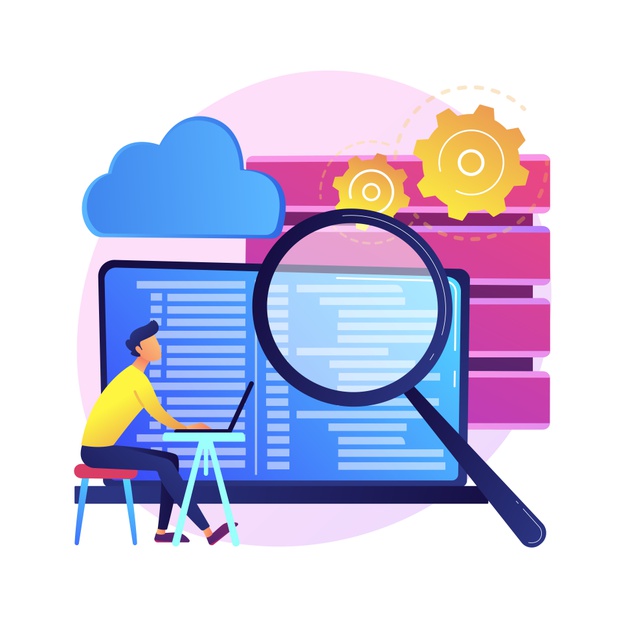 العلاقات في قواعد البيانات
خطوات تصميم قواعد البيانات
نظم إدارة قواعد البيانات
من خلال سحابة الكلمات التالية استنتجي مفهوم نظم إدارة قاعدة البيانات
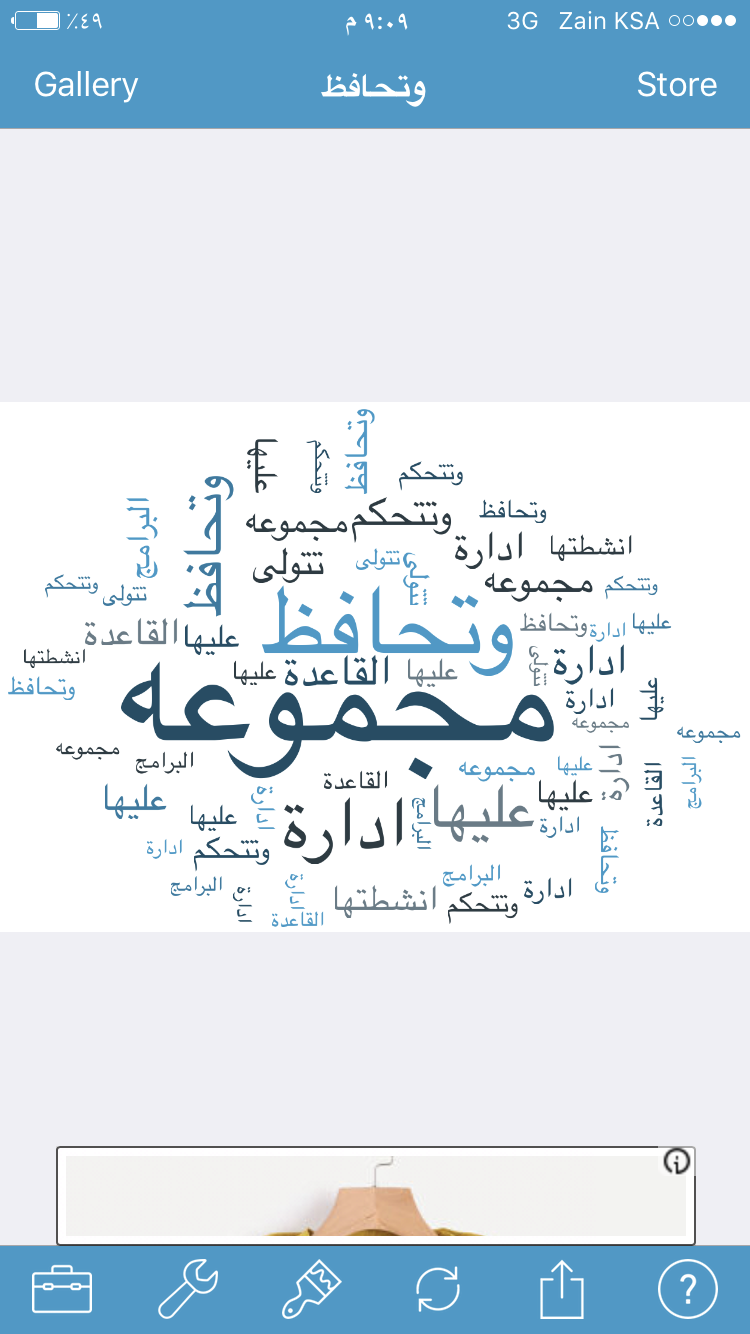 نظم إدارة قواعد البيانات
هي مجموعة من  البرامج تتولى إدارة القاعدة وتتحكم في أنشطتها وتحافظ عليها
 وتقوم هذه البرامج  بعدة عمليات على قاعدة البيانات مثل الاستعلام –الاضافة-التعديل
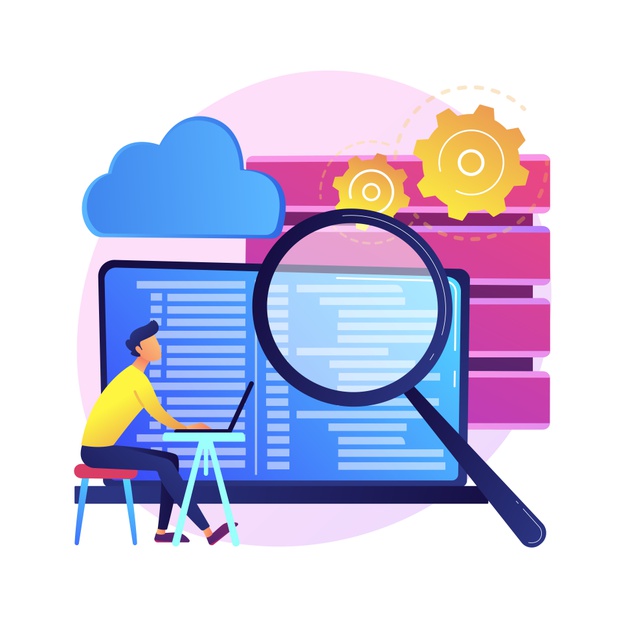 نظم إدارة قواعد البيانات
يطلق على البرامج المختصة بإنشاء قواعد البيانات 
نظم إدارة قواعد البيانات
امثلة على برامج قواعد البيانات 
Microsoft access
Liber office base
oracle
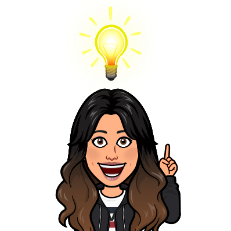 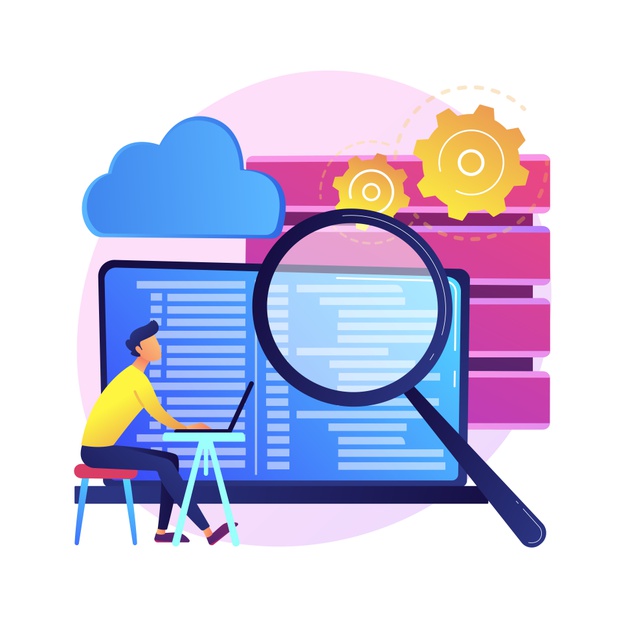 ما الفرق بينهم ؟؟
نظم إدارة قواعد البيانات
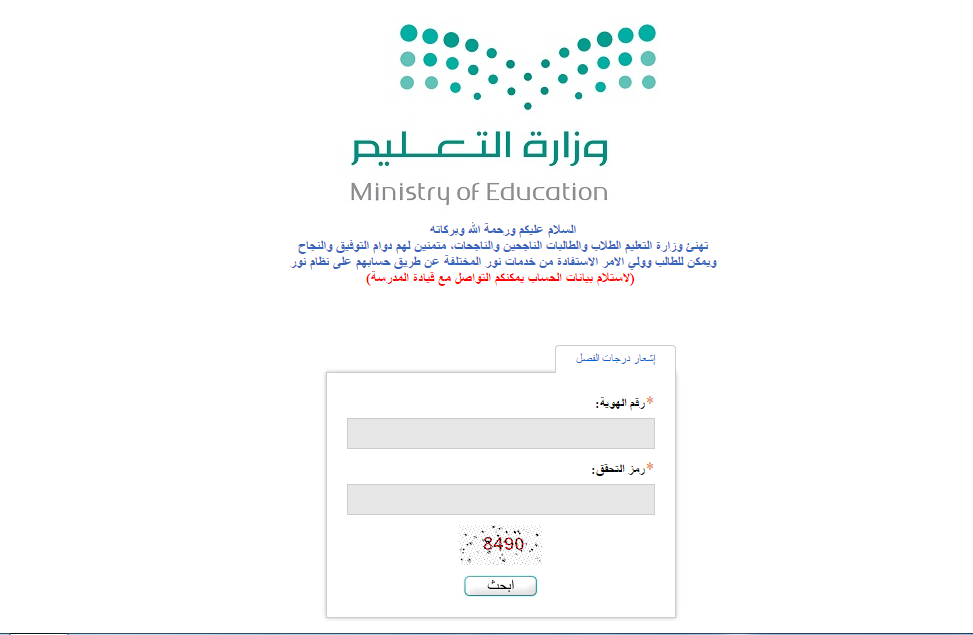 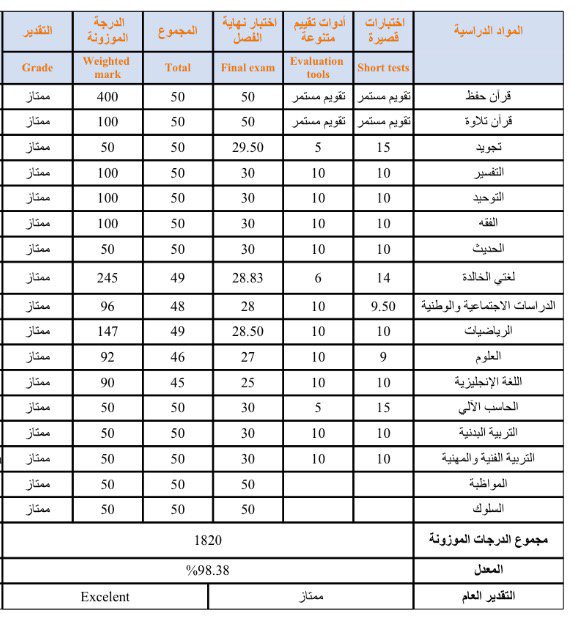 صنفي الصور التالية الى 
تقرير-نموذج - استعلام
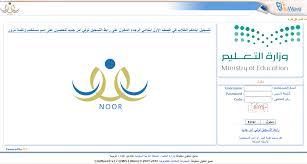 نظم إدارة قواعد البيانات
النماذج
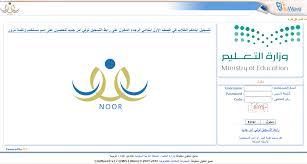 هي الواجهة تعامل المستخدم مع قاعدة البيانات وهي الوسيط بين المستخدم والجداول والاستعلامات والتقارير، حيث تسهل التعامل مع البيانات بطريقة منظمة
نظم إدارة قواعد البيانات
الاستعلام
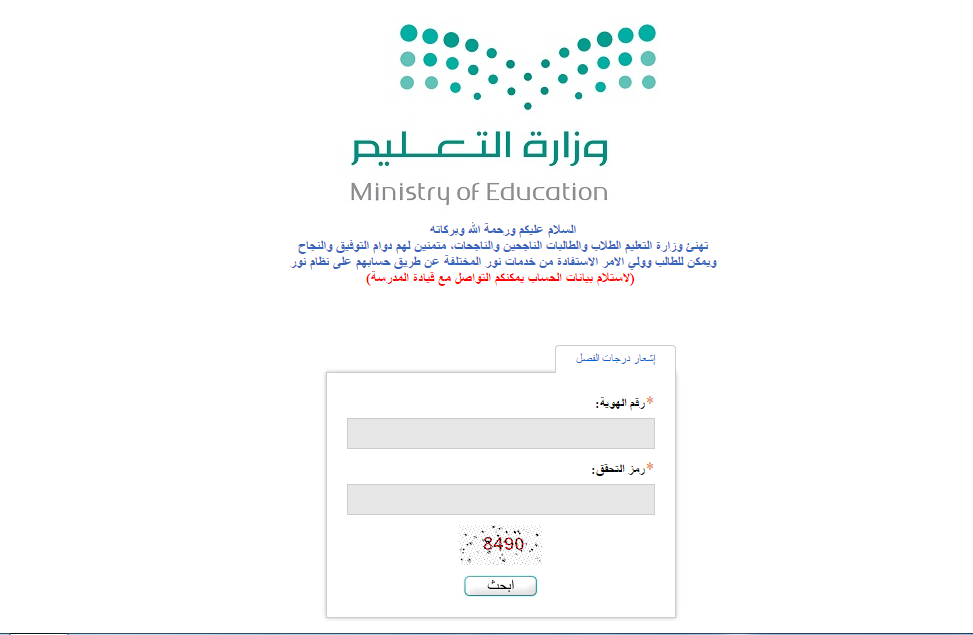 عمليات تجرى على قاعدة البيانات بهدف استرجاع معلومة منها
استنتجي الفرق بين أنواع الاستعلام
الكتاب المدرسي ص 112
نظم إدارة قواعد البيانات
حددي نوع الاستعلام فيما يلي
تغير رقم الهاتف في نظام ابشر
A
B
C
D
حذف
تحديث
انشاء
تحديد
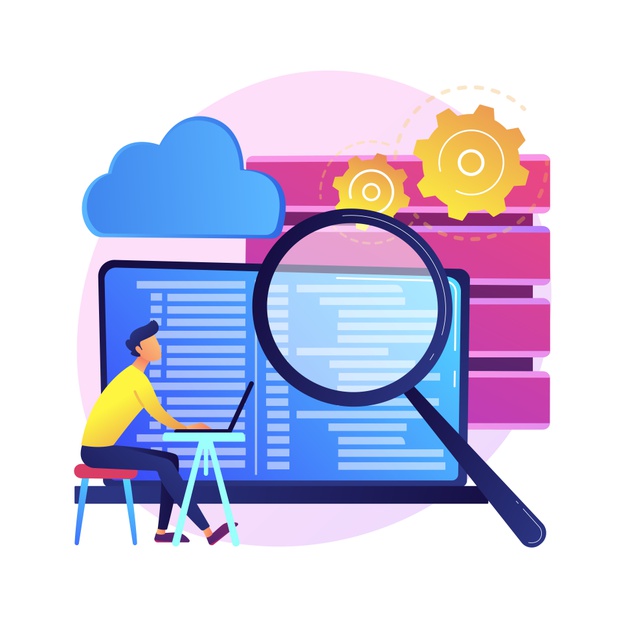 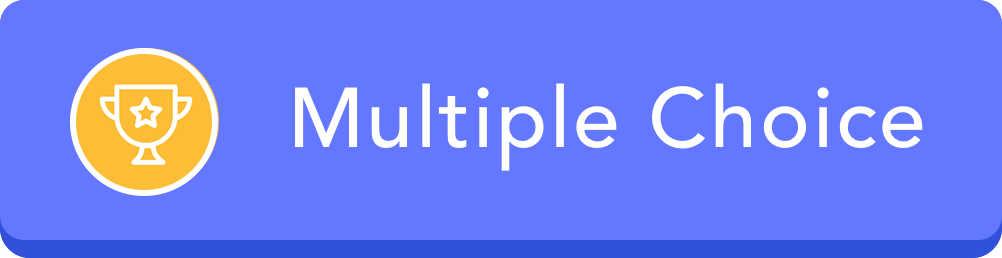 نظم إدارة قواعد البيانات
حددي نوع الاستعلام فيما يلي
الاستعلام عن موعد التطعيم بلقاح كورونا بتطبيق صحتي
A
B
C
D
حذف
تحديث
انشاء
تحديد
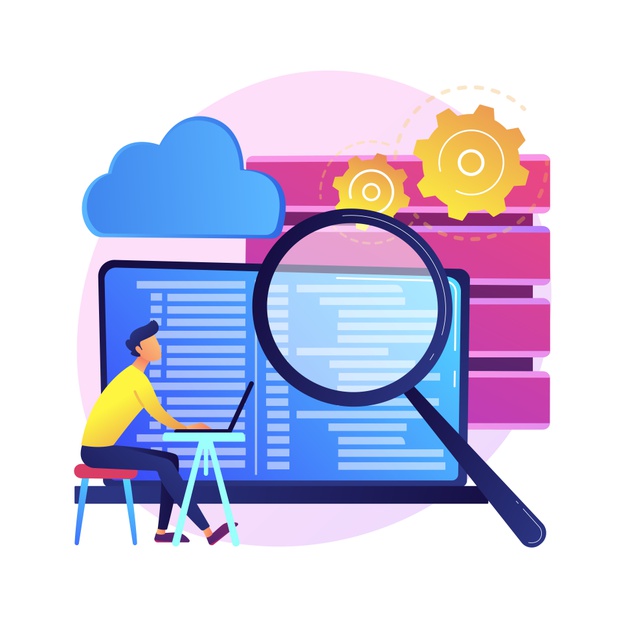 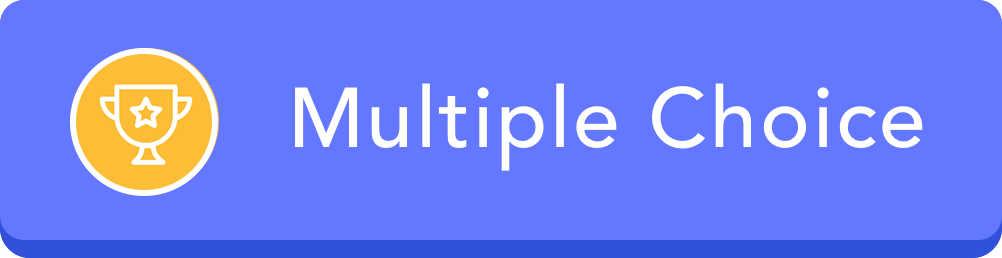 نظم إدارة قواعد البيانات
التقرير
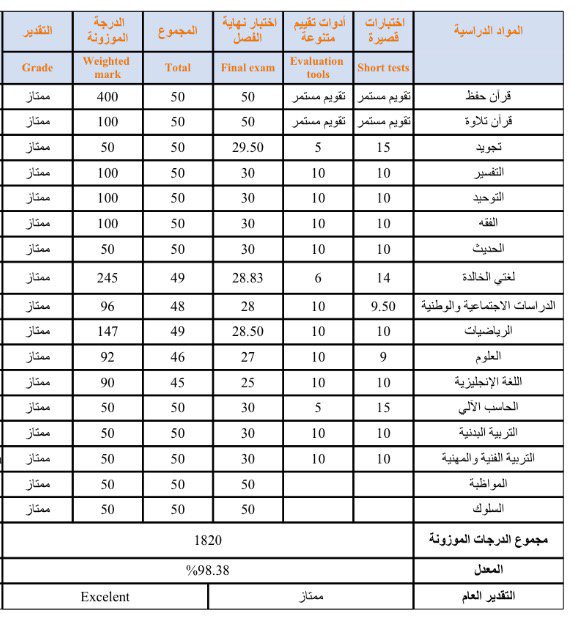 عبارة عن مستند يتم طباعته أو عرضة على الشاشة ويشمل التقرير البيانات الموجودة في قاعدة البيانات أو جزء منها. ويصمم  التقرير لطباعة البيانات .
هناك أشكال عدة لتقارير
تقرير يعرض جميع المحتوى
تقرير يعرض بيانات محددة
تقرير يقوم بعمليات حسابية
نظم إدارة قواعد البيانات
اربطي بين الشكل والاسم
تقارير
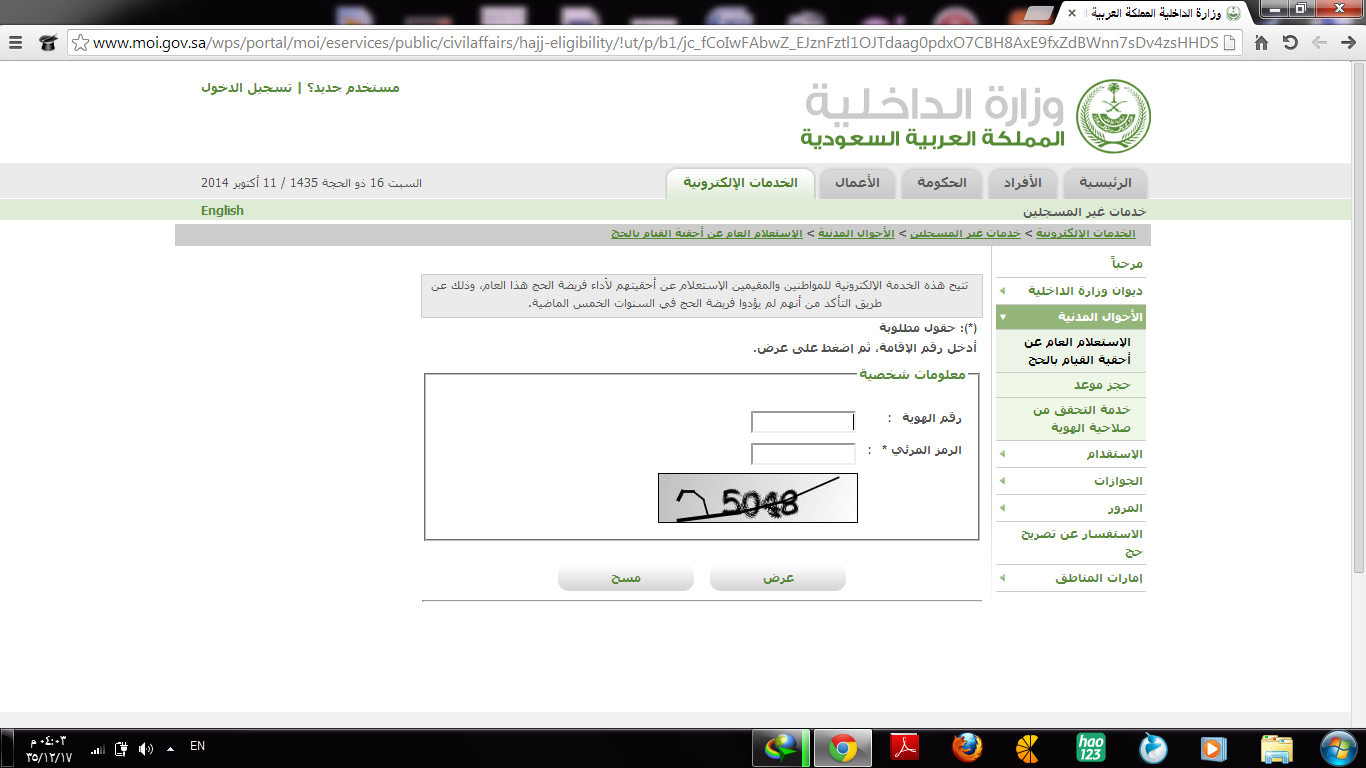 نماذج
استعلام
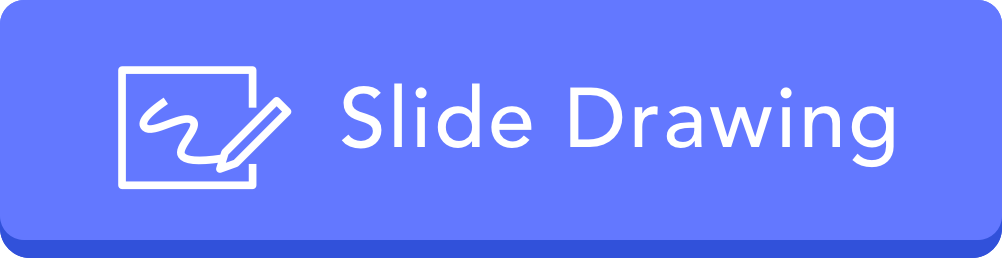 نظم إدارة قواعد البيانات
اربطي بين الشكل والاسم
تقارير
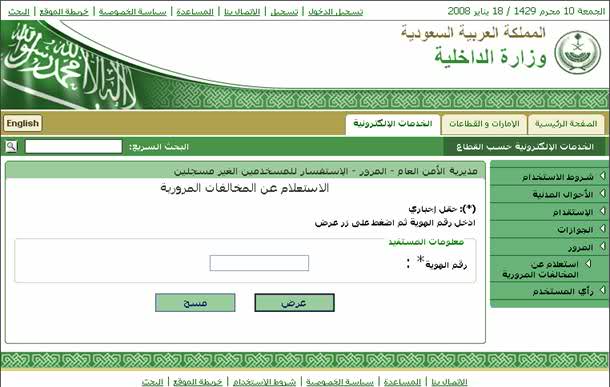 نماذج
استعلام
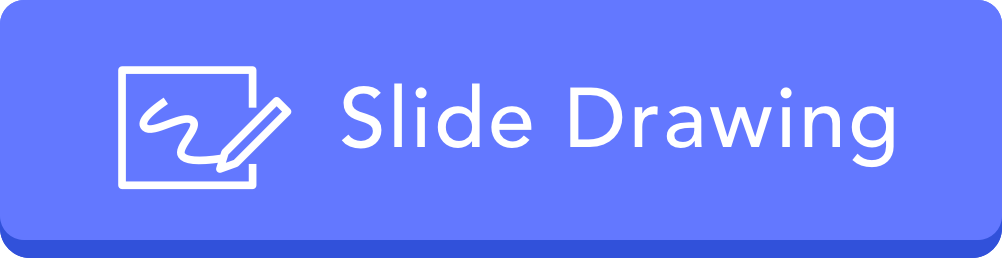 قواعد البيانات
لو اردنا الاستعلام عن أسماء المواد التي تدرسها الطالبة أحلام ؟ما هي الجداول التي نحتاجها ؟
هل هناك علاقة بين الجداول ؟
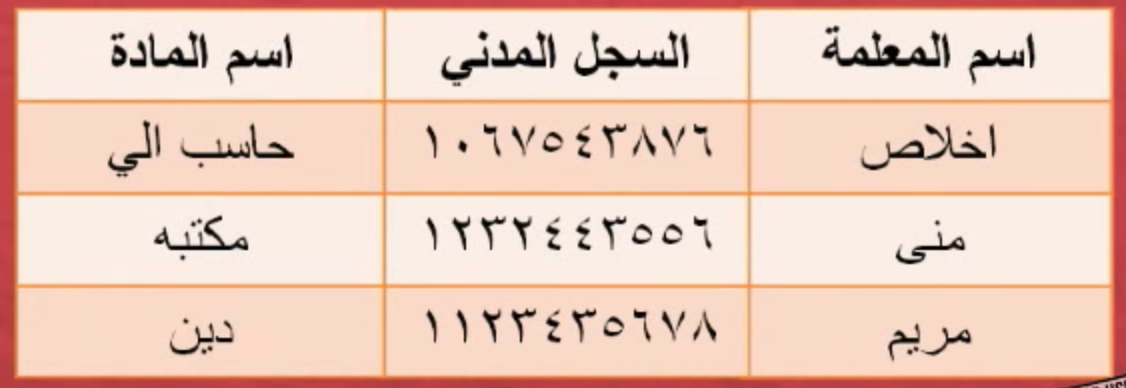 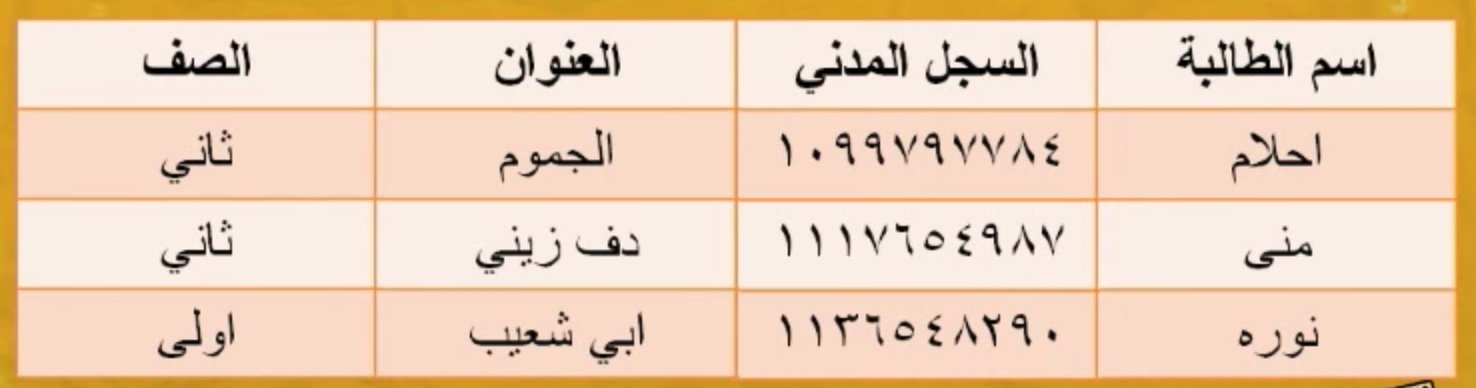 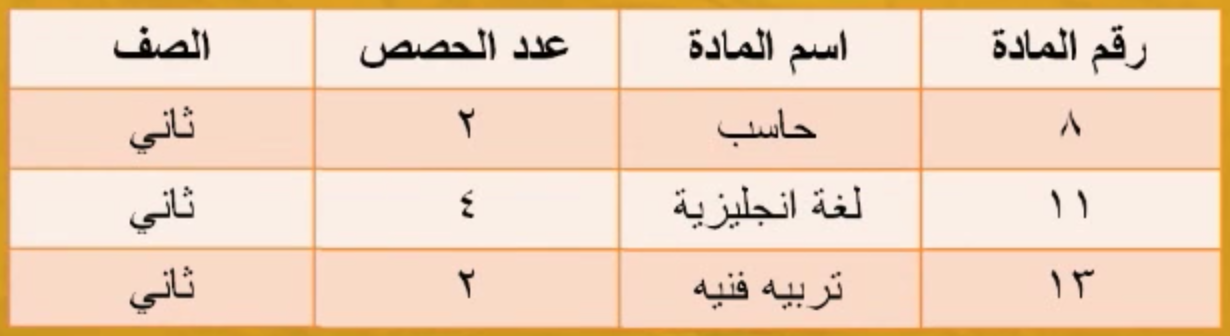 مكونات مخطط العلاقات في قواعد البيانات
العلاقات
الجداول
الخصائص
العلاقات في قواعد البيانات
روابط العلاقات  بين الجداول
مكونات مخطط العلاقات في قواعد البيانات
اسم المعلمة
السجل المدني
اسم الطالبة
اسم المادة
رقم المادة
الطلاب
المعلمين
يدرسون
يدرسون
المواد
الصف
اسم المادة
العنوان
السجل المدني
الصف
عدد الحصص
العلاقات في قواعد البيانات
حددي نوع العلاقات في الأمثلة التالية
متعدد الى متعدد
واحد الى واحد
واحد الى متعدد
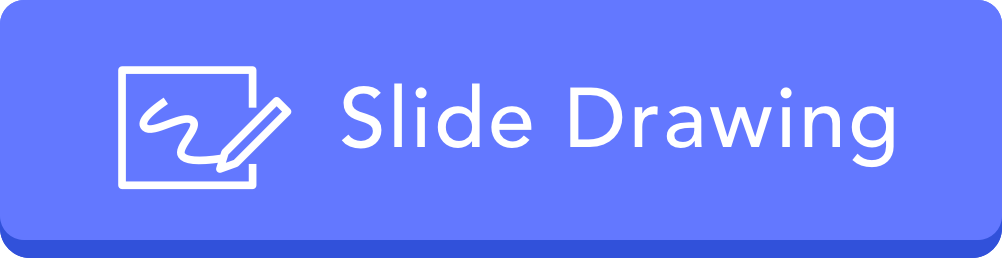 المفتاح الأساسي والثانوي
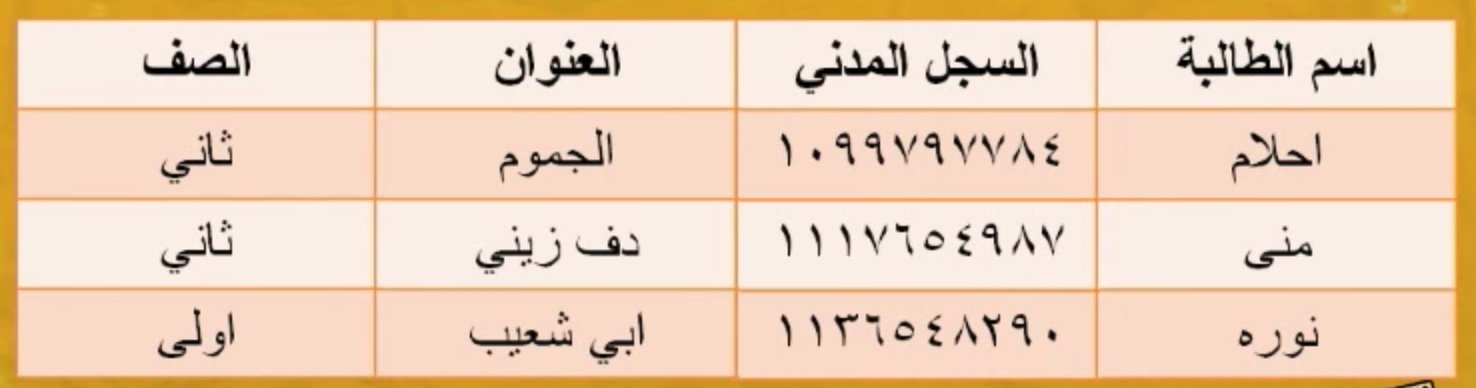 حقل المفتاح الأساسي 
هو الحقل الذي يحمل قيمة فريدة لا تتكرر

حقل المفتاح الثانوي 
هو الذي يستخدم لتعريف سجل أو أكثر و التي تحوي على قيم مشتركة
نظم إدارة قواعد البيانات
حددي نوع الاستعلام فيما يلي
في جدول الأطباء أي من الحقول التالية يتم اختياره كمفتاح اساسي
A
B
C
D
اسم الطبيب
الرقم الوظيفي
التخصص
عمر الطبيب
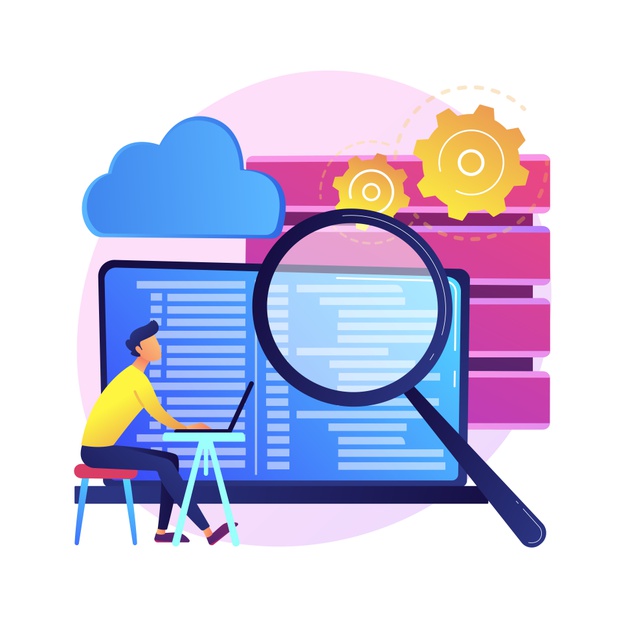 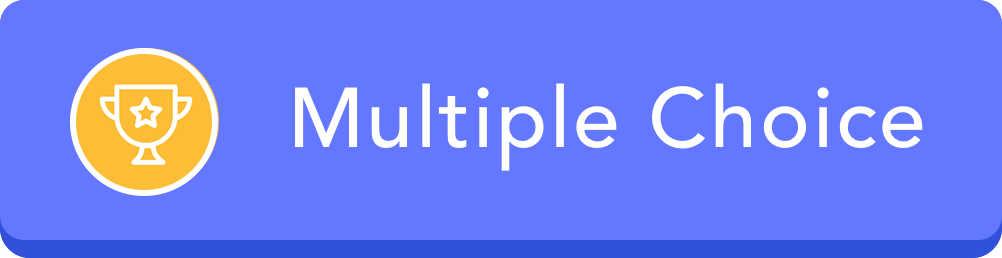 خطوات تصميم قواعد البيانات
تحديد خصائص الجداول .
تحديد الغرض من قاعدة البيانات . 
تحديد العلاقات بين الجداول بمعنى كيفية ربط البيانات الموجودة في جدول واحد .
اضافة البيانات للجدول .
الحصول على المعلومات المطلوبة وتنظيمها .
تحديد المفاتيح الاساسية والثانية في كل جدول. 
تقسيم المعلومات إلى جداول .
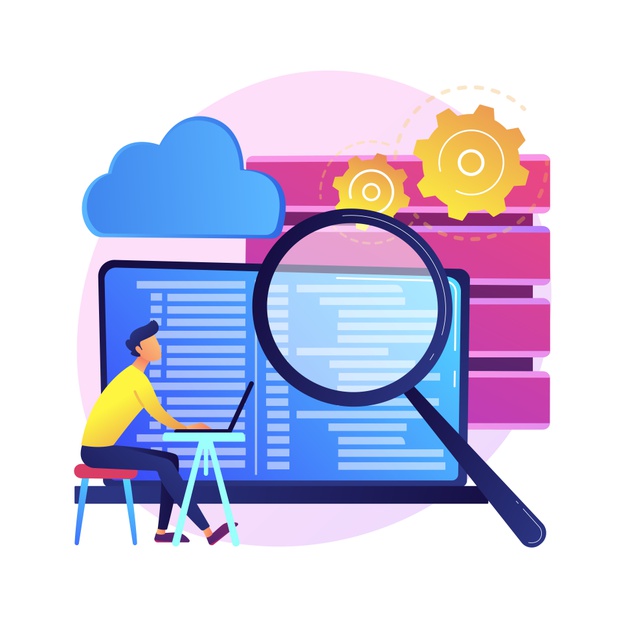 خطوات تصميم قواعد البيانات
تحديد الغرض من قاعدة البيانات .
الحصول على المعلومات المطلوبة وتنظيمها .
تقسيم المعلومات إلى جداول .
تحديد خصائص الجداول .
تحديد العلاقات بين الجداول بمعنى كيفية ربط البيانات الموجودة في جدول واحد .
تحديد المفاتيح الاساسية والثانية في كل جدول. 
اضافة البيانات للجدول.
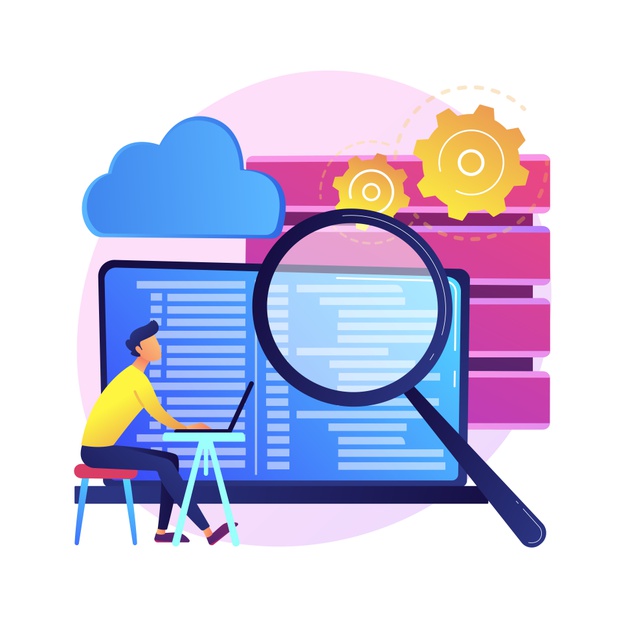 قواعد البيانات
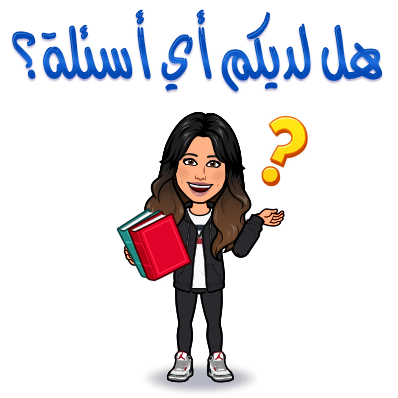 تقويم ختامي
https://www.liveworksheets.com/lr1346897aj
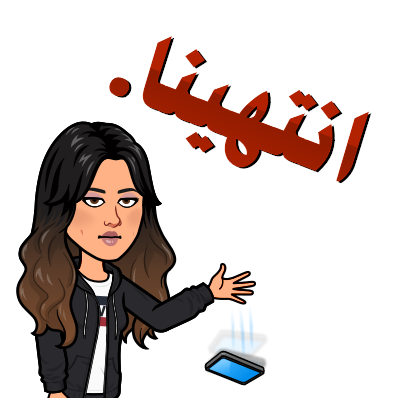 من خلال منصة مدرستي :  
احرصي على مشاهدة الاثراءات
تم ارسال الواجب على منصة مدرستي